Мастер-класс
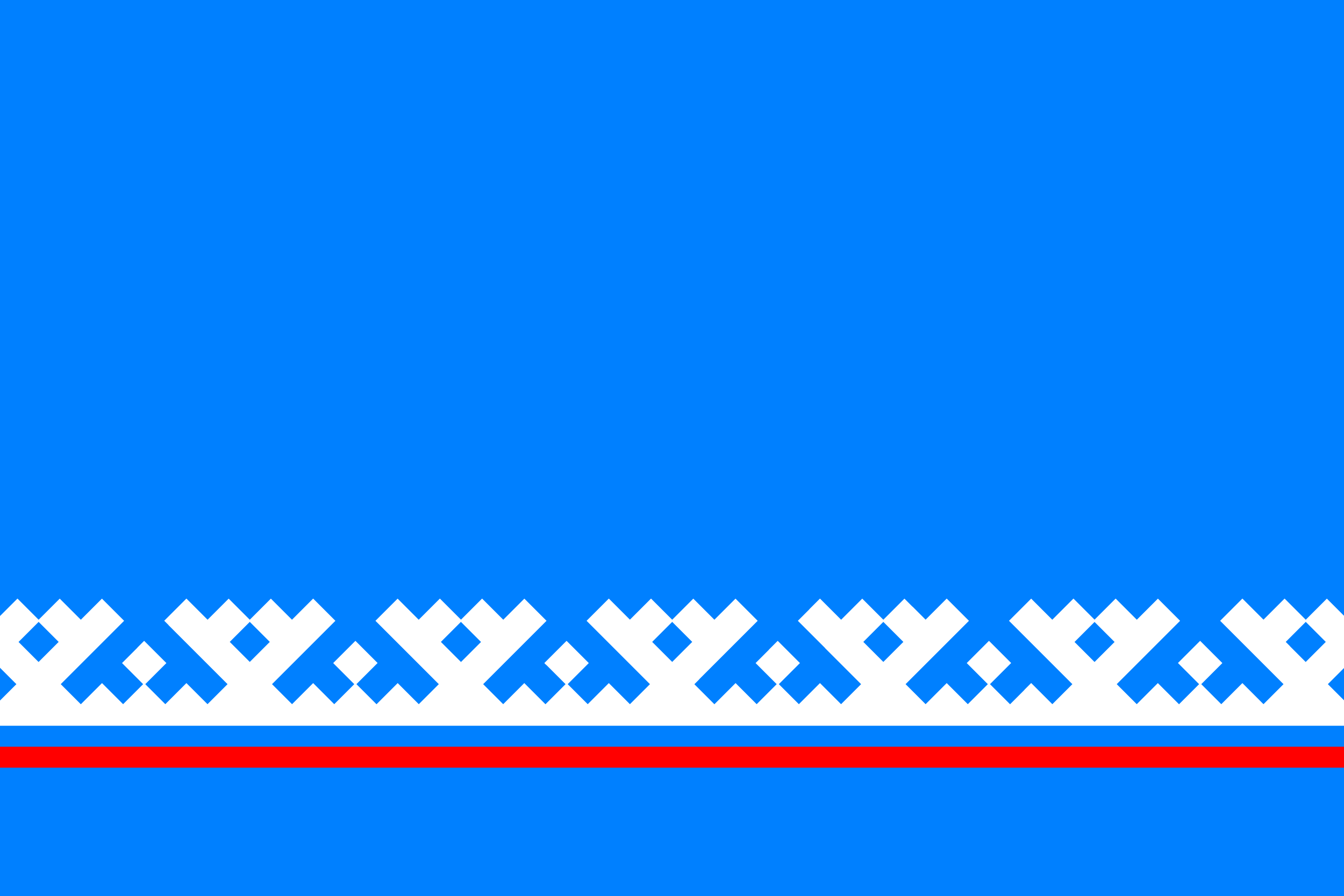 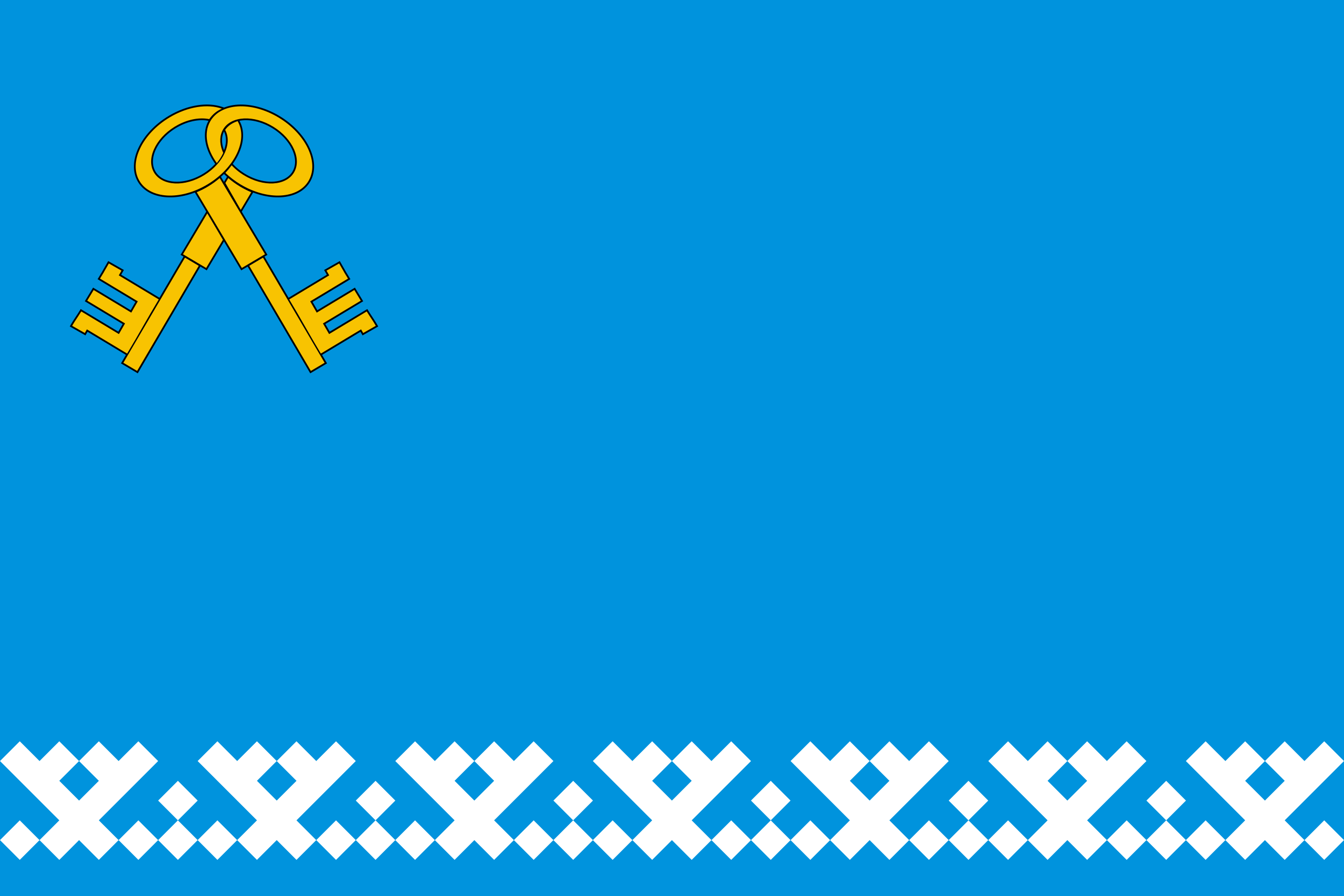 Муниципальное бюджетное дошкольное образовательное учреждение
детский сад «Радуга»
для детей старшего дошкольного возраста
«Знакомство дошкольников с ненецкими традициями через изготовление закладки с национальным орнаментом»
Подготовила:
Педагог дополнительного образования
Желкайдарова Татьяна Дмитриевна
п. Тазовский
2022 г.
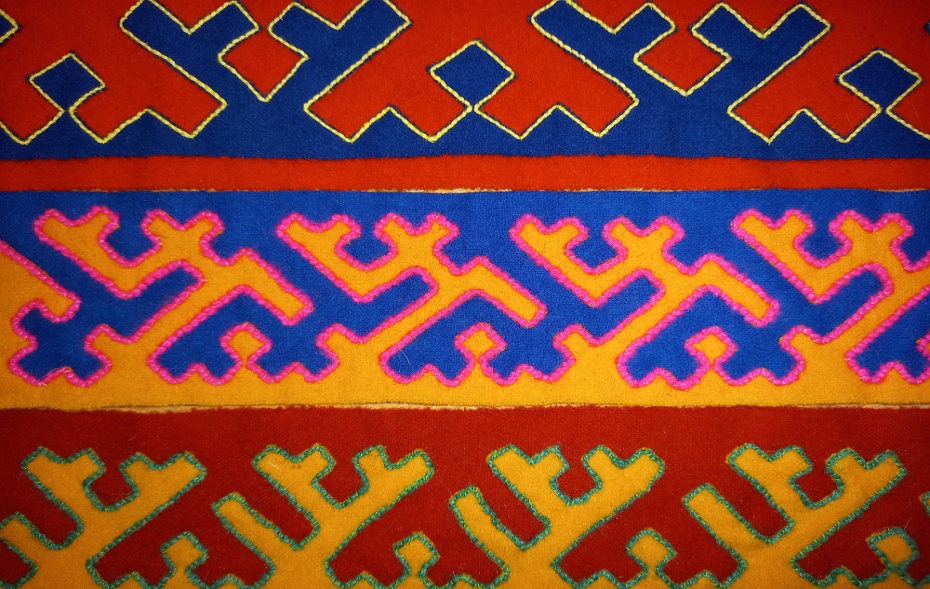 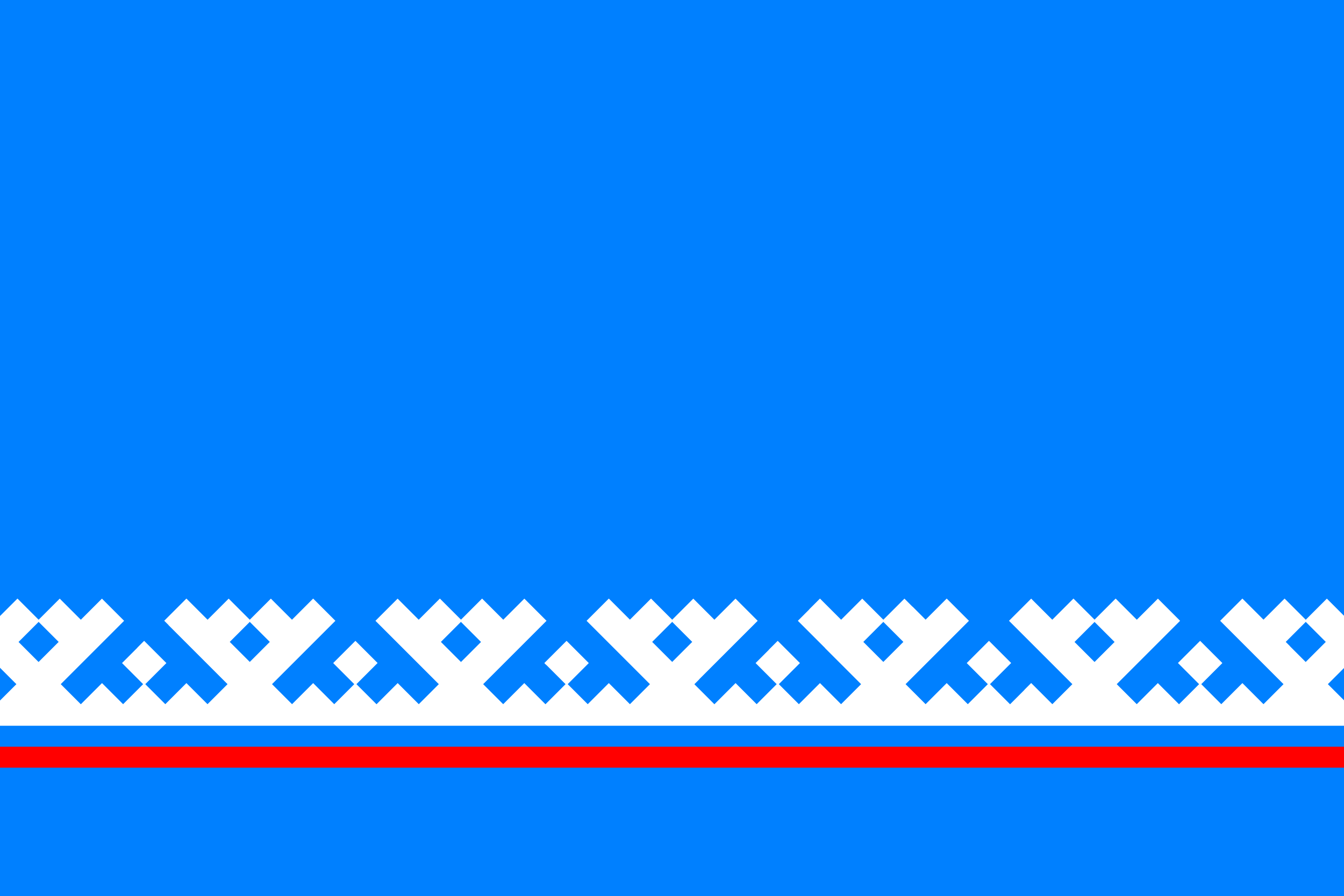 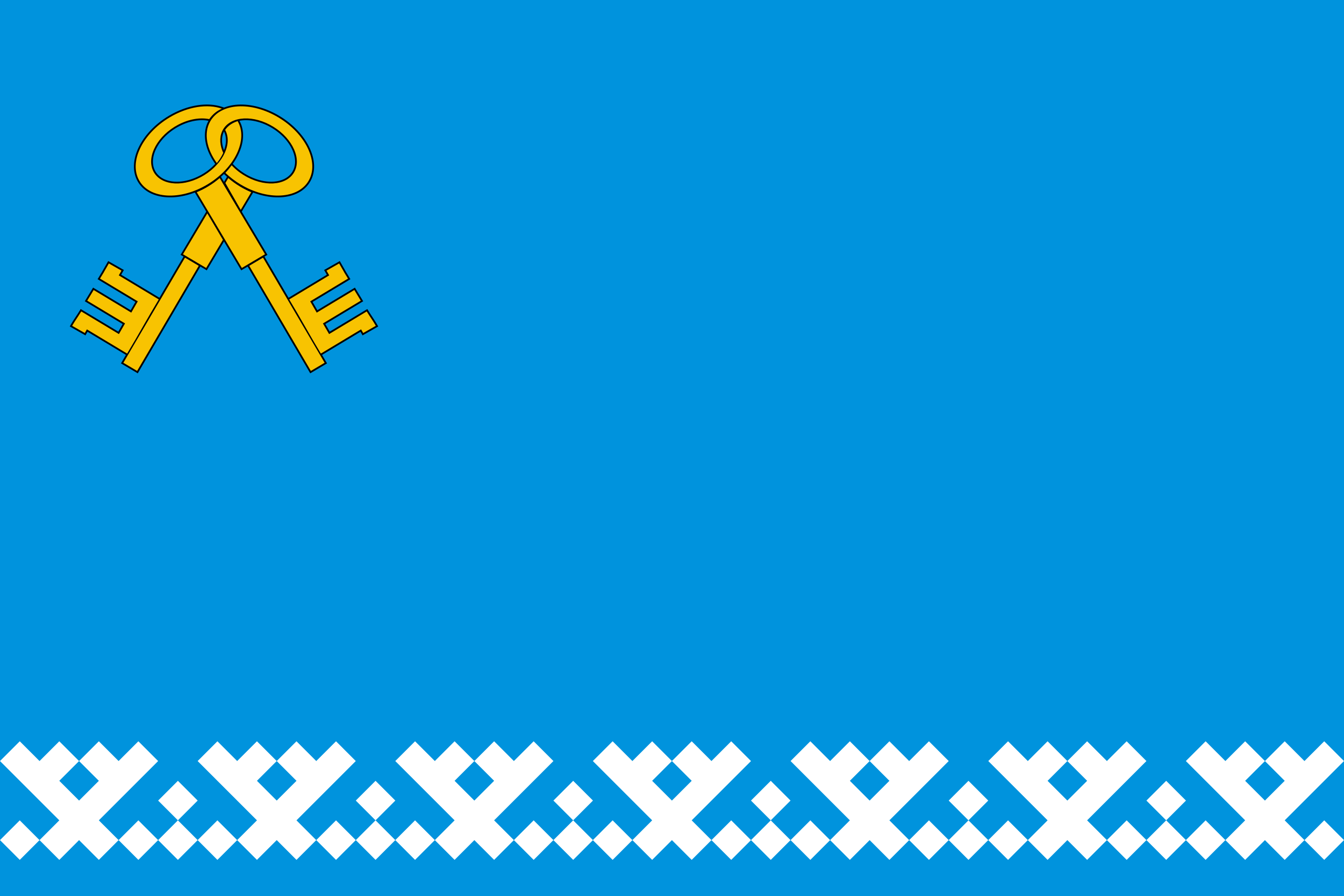 Цель: изготовление закладки с использованием ненецкого орнамента. 
Задачи:
способствовать формированию представления детей о видах ненецких орнаментов; 
научить детей изготавливать закладку с использованием технологии по изготовлению ненецкого узора;
познакомить и активизировать знания детей о названиях ненецких орнаментов; 
воспитывать чувства прекрасного, любовь и гордость к родному краю.
Материалы и инструменты:
Образец; 
Цветная бумага;
Цветной картон;
Ножницы;
Клей;
Карандаш;
Шаблоны орнаментов;
Иллюстрации орнаментов;
Изделия из меха оленя с орнаментами;
Салфетки сухие и влажные.
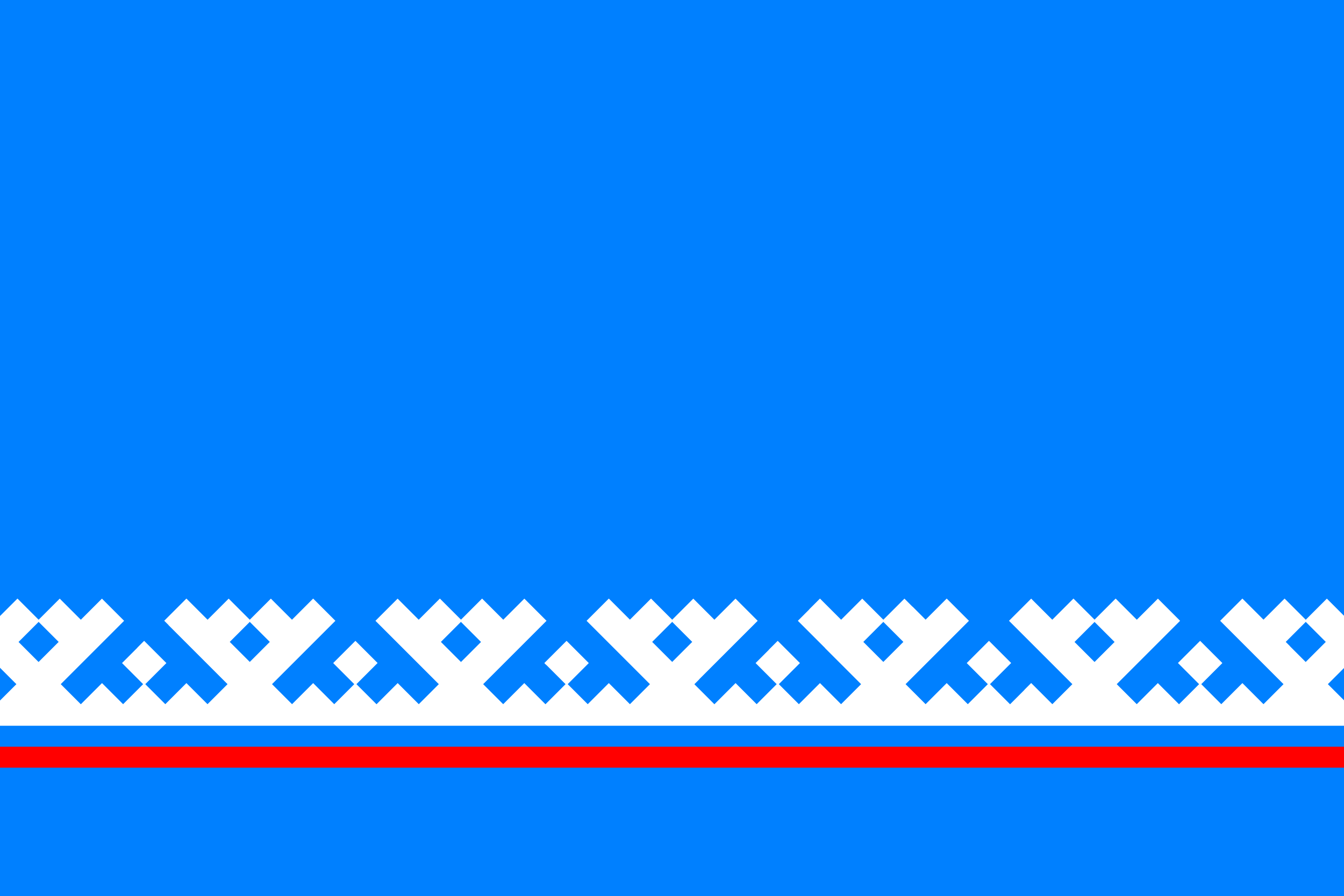 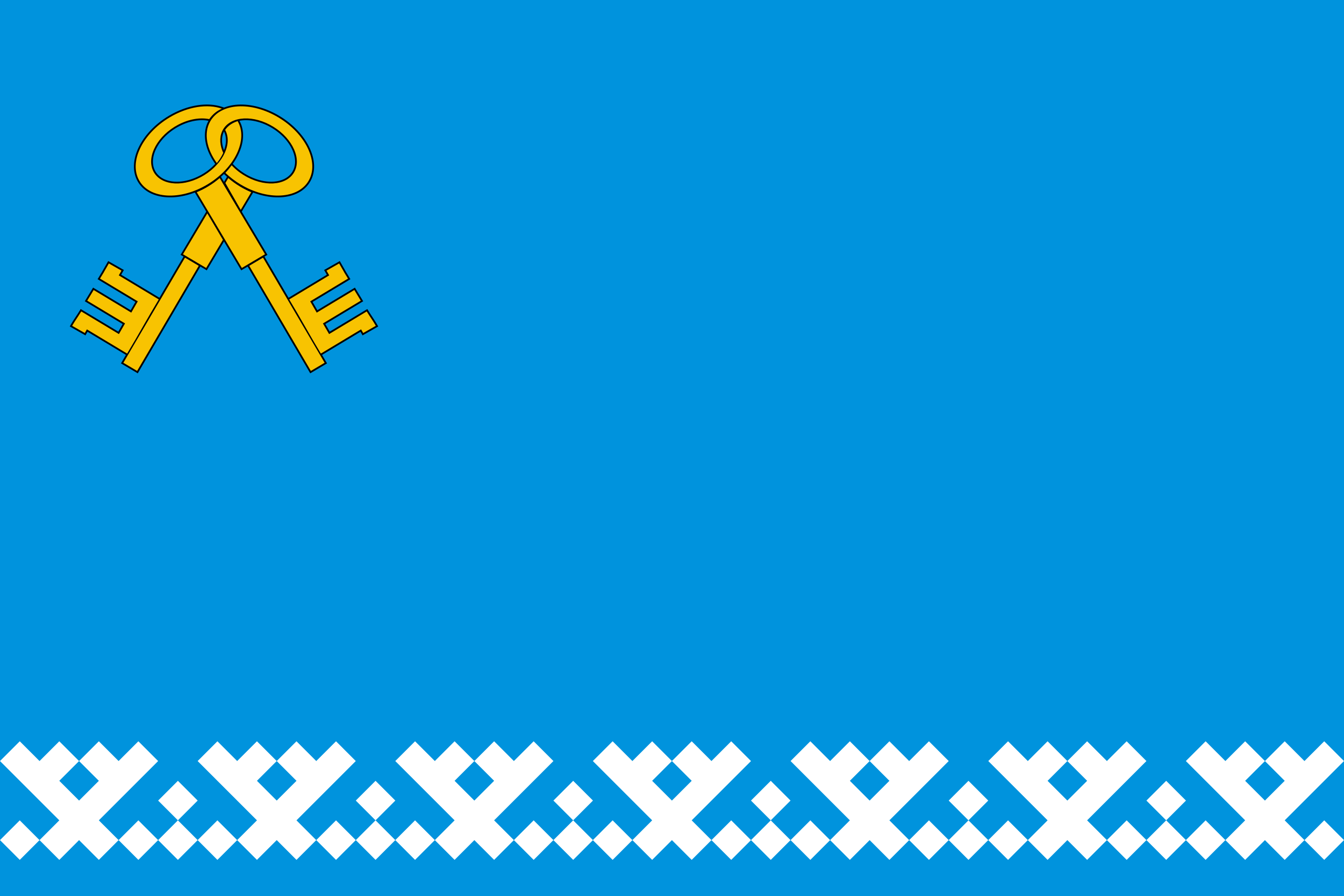 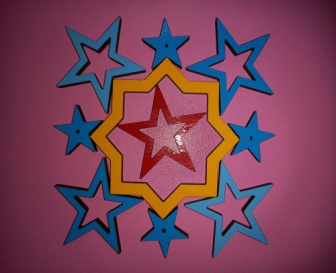 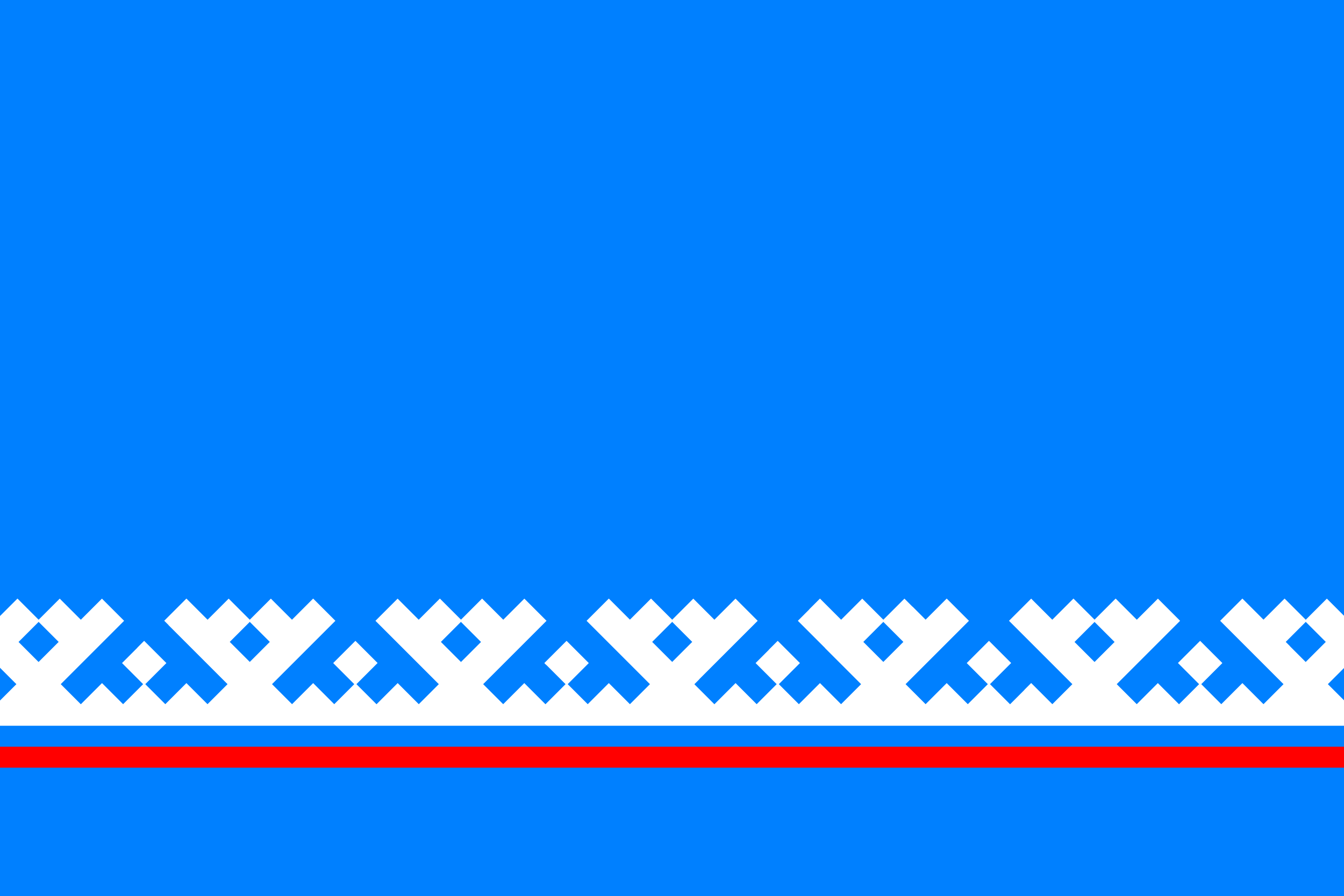 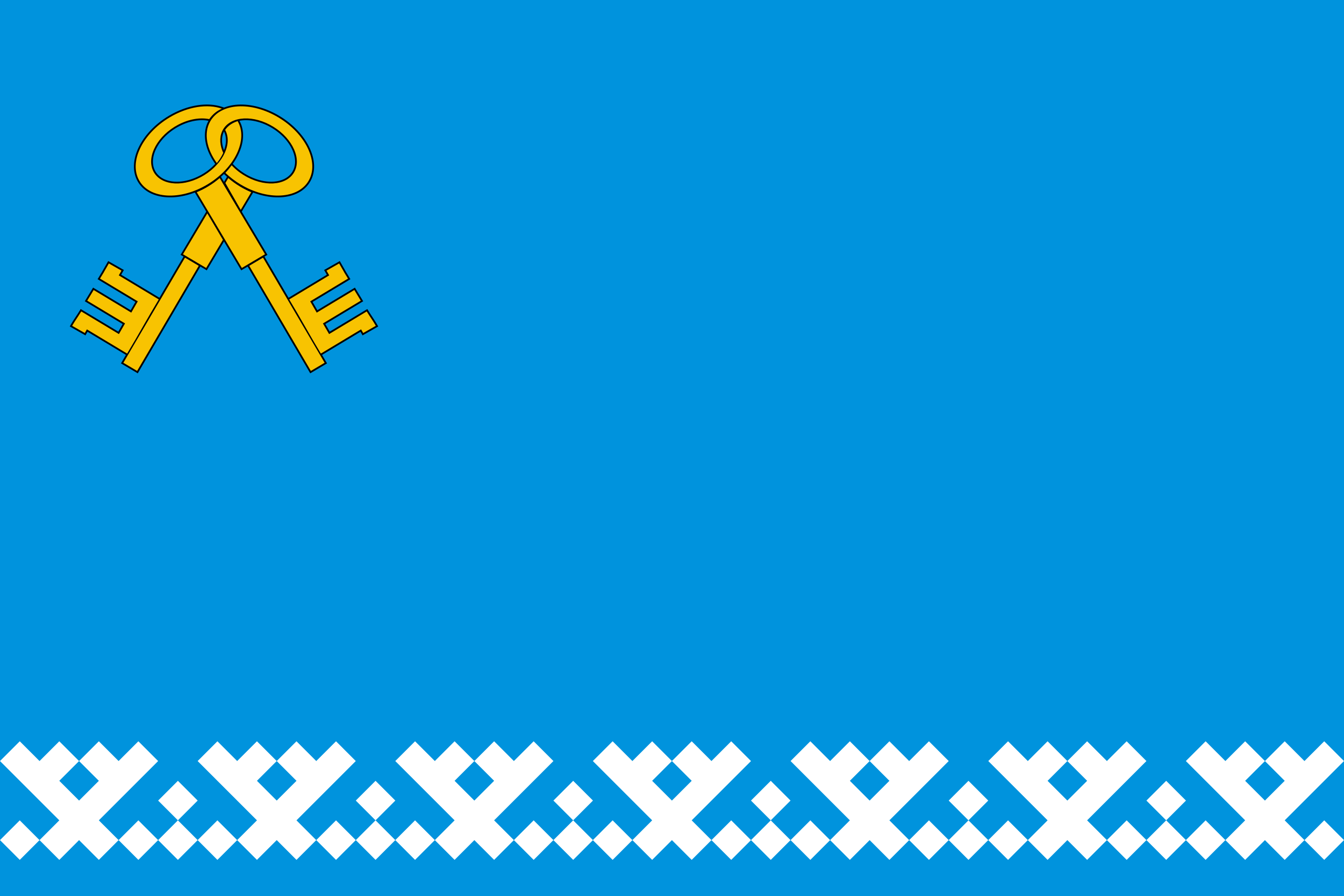 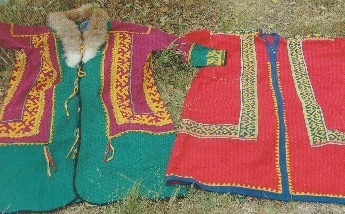 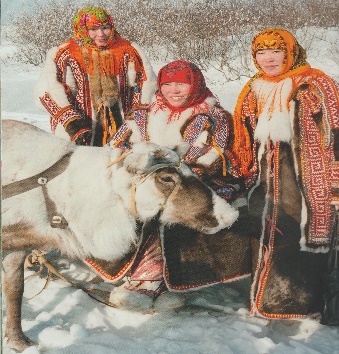 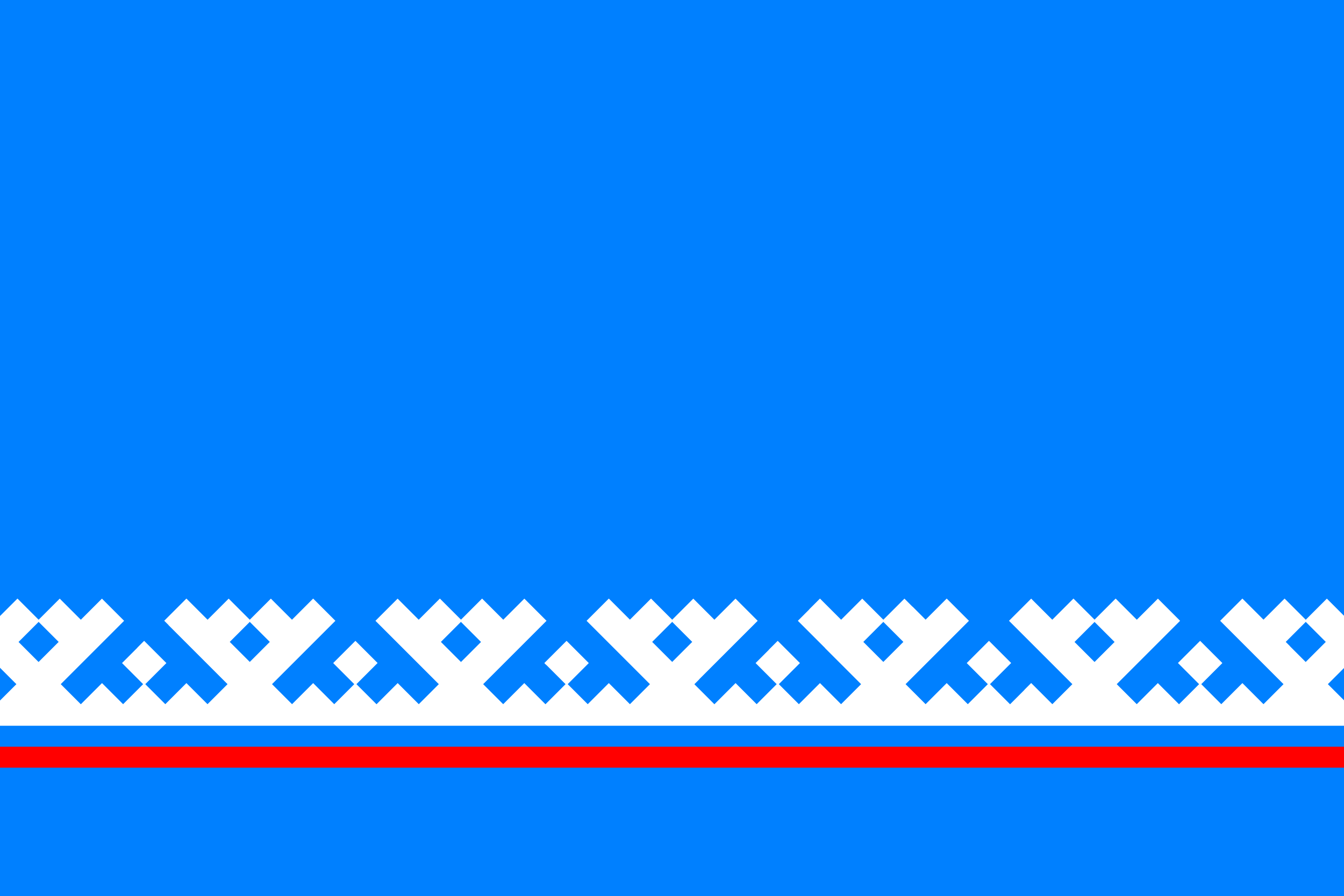 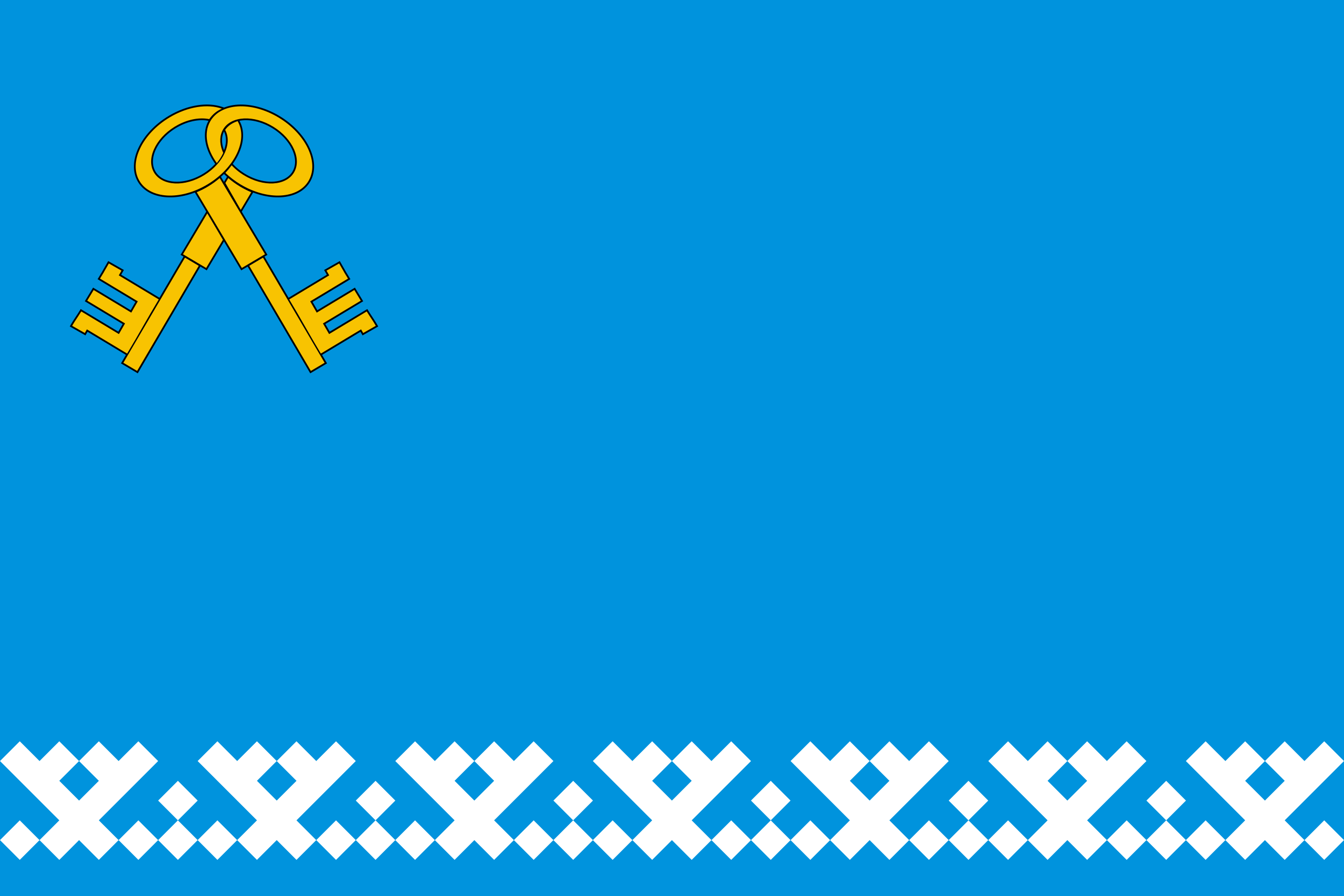 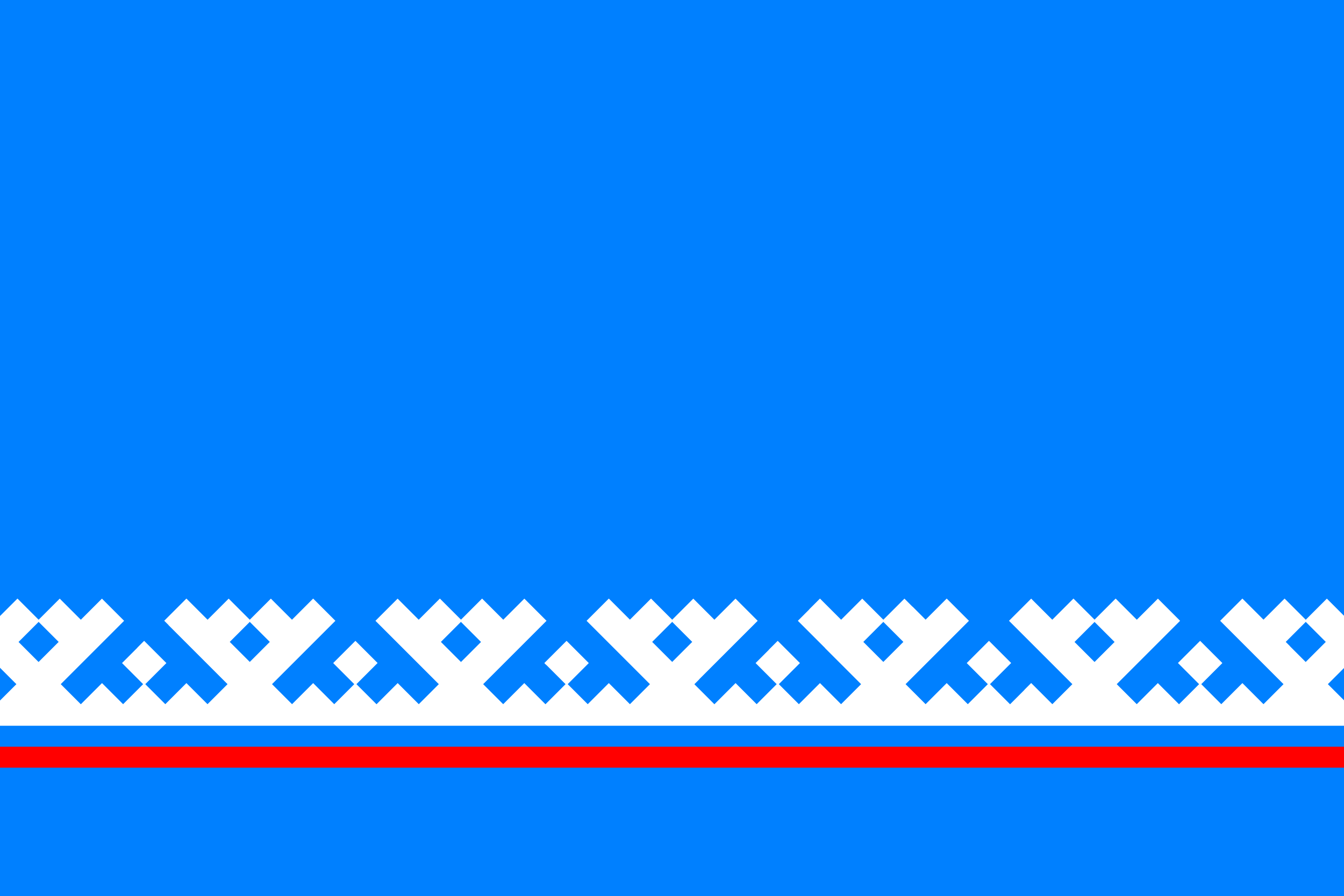 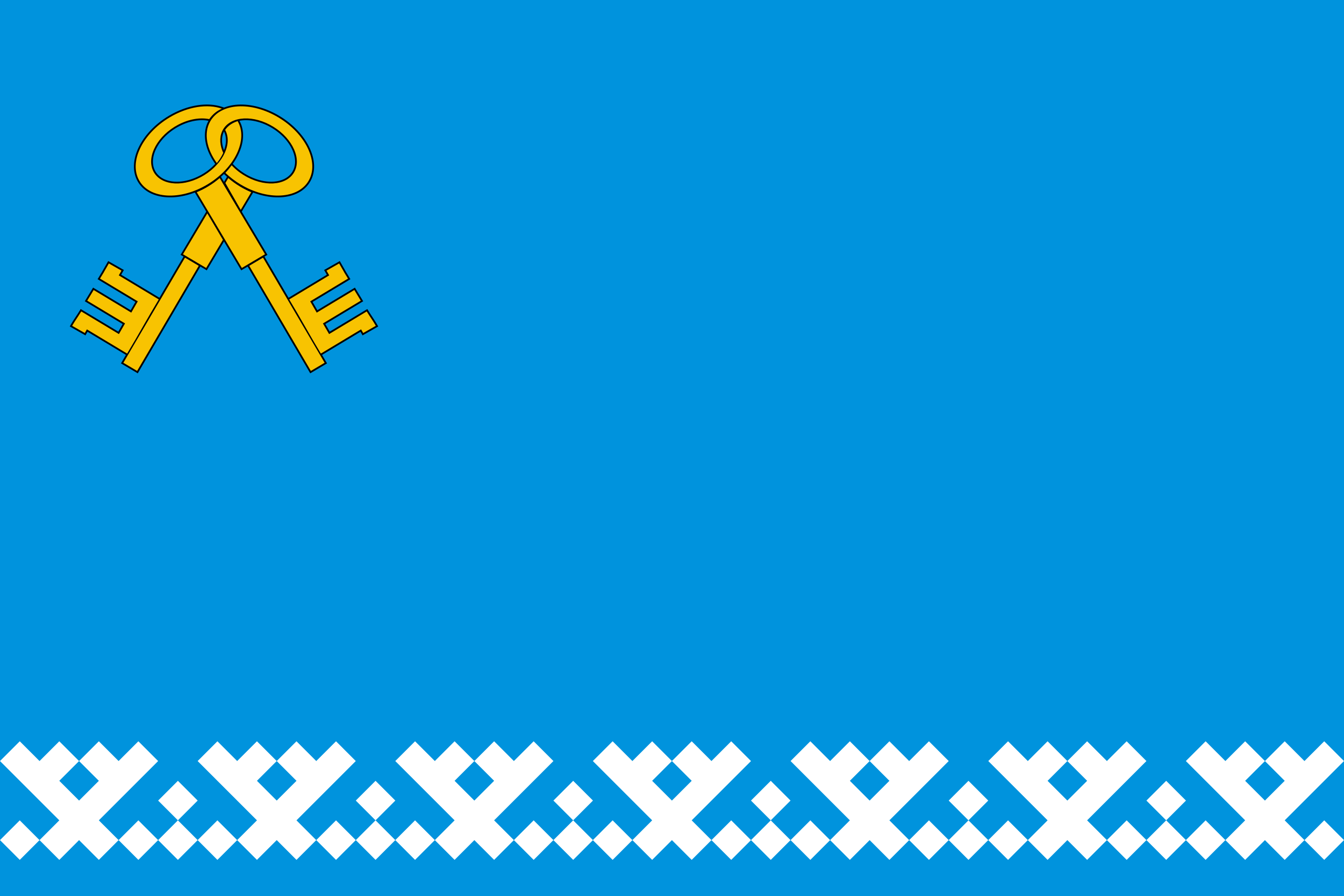 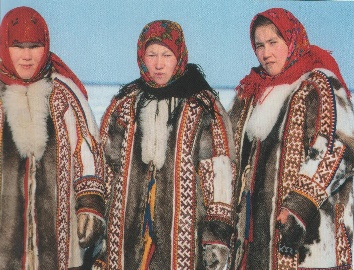 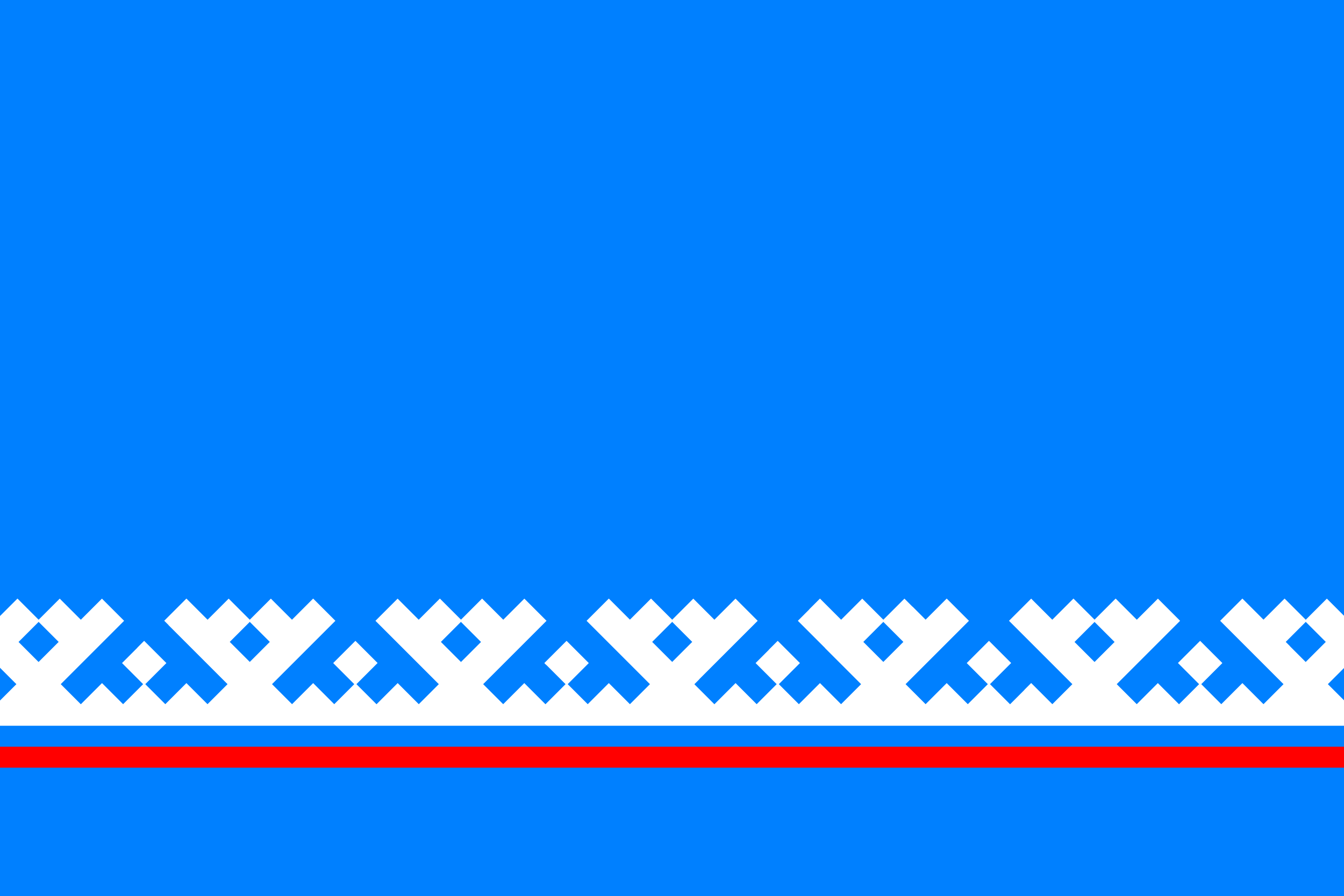 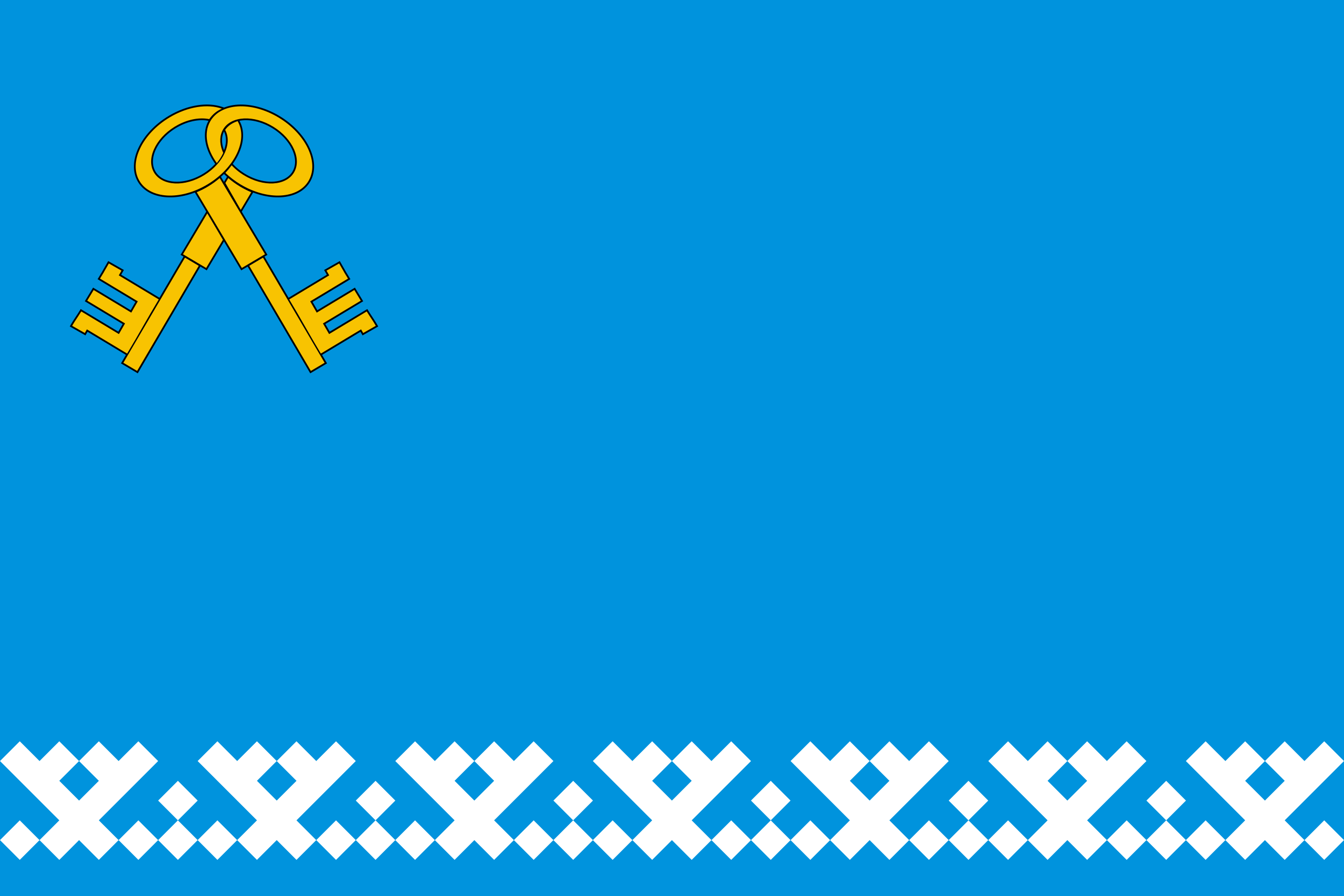 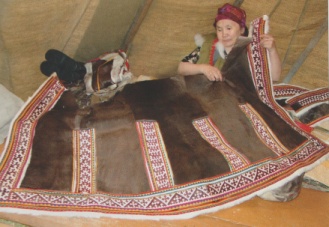 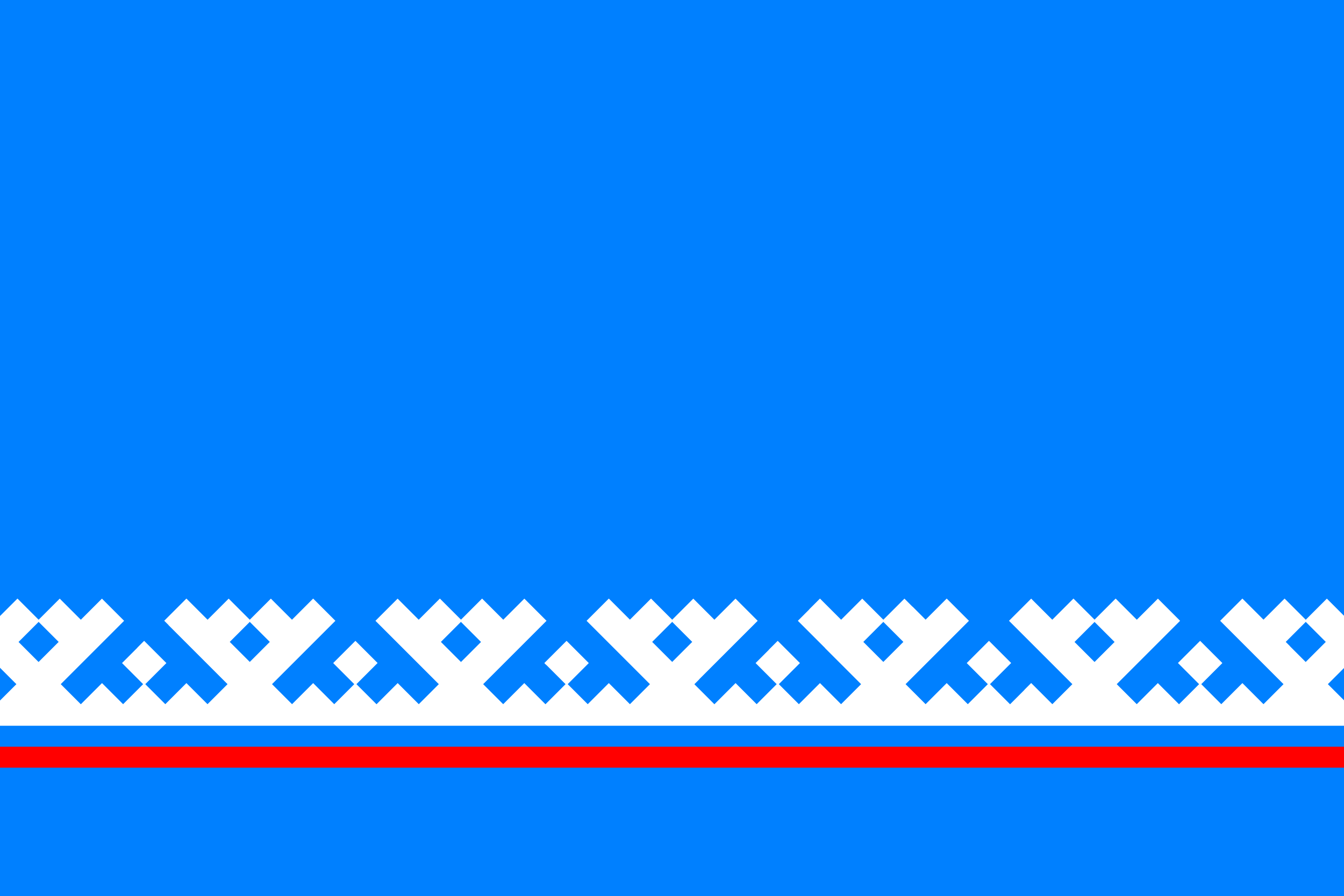 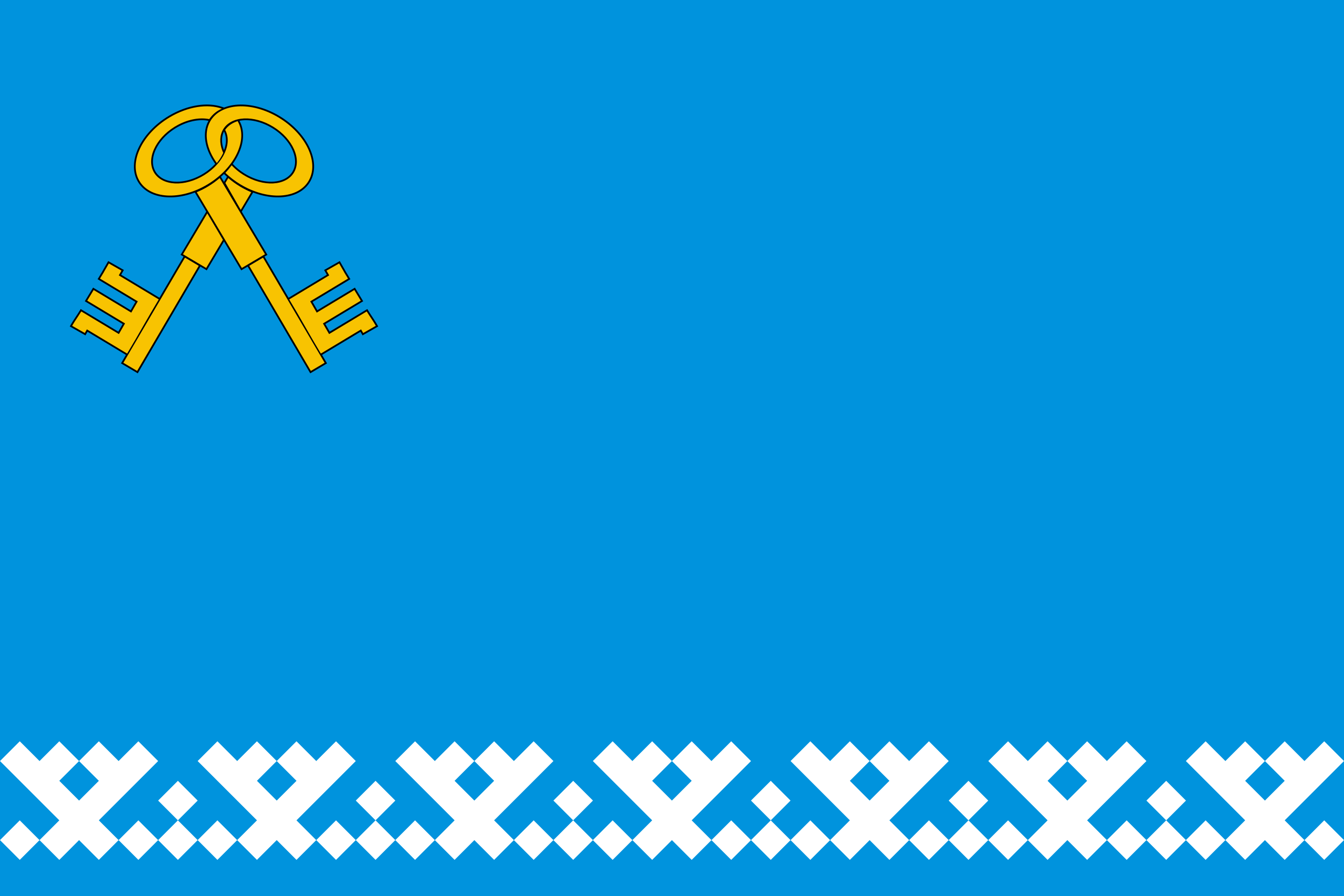 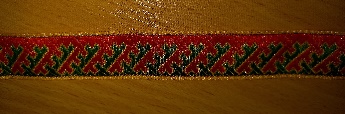 Традиционно ненцы на синее сукно нашивают узор                            жёлтого цвета, на зеленое  – красного.
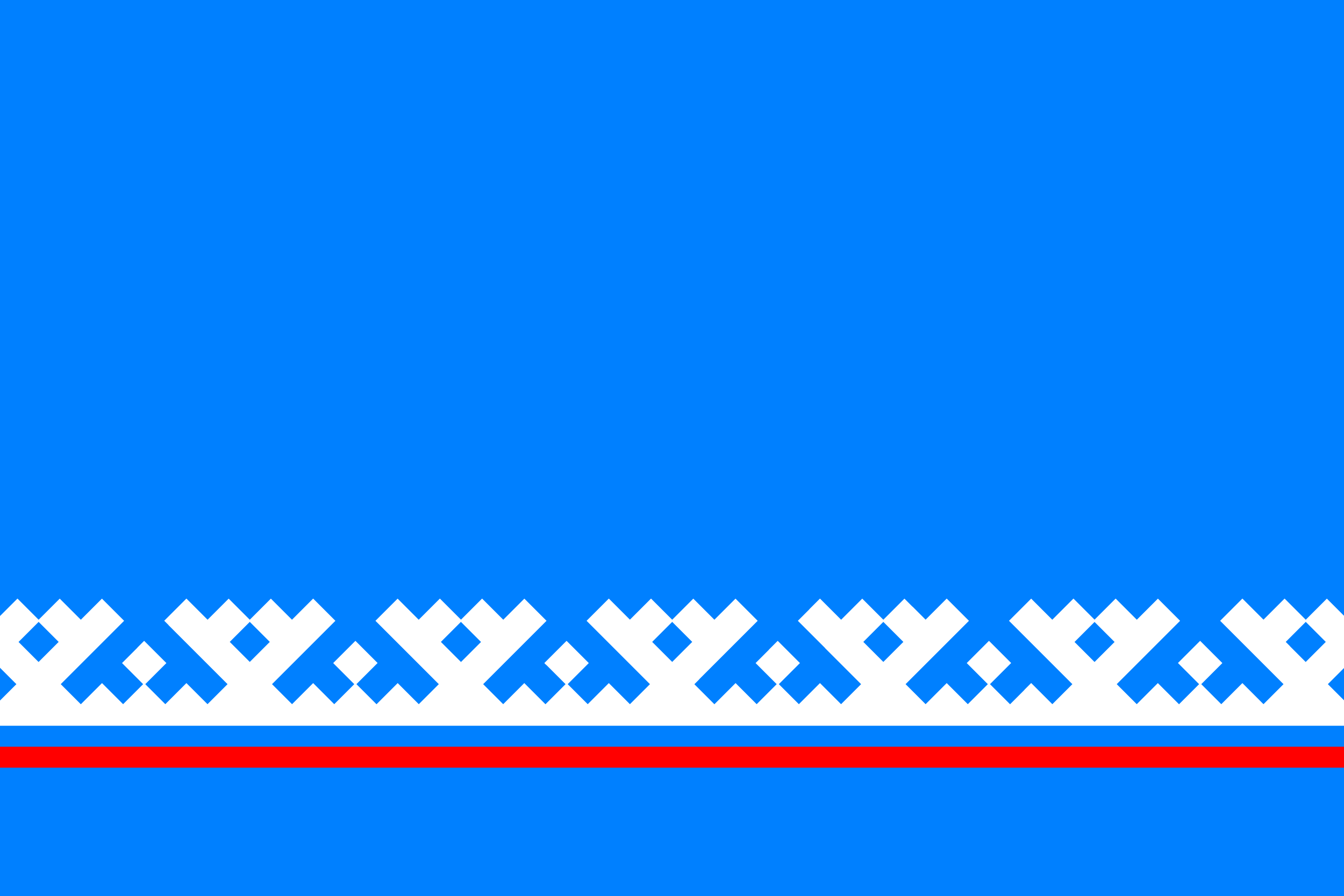 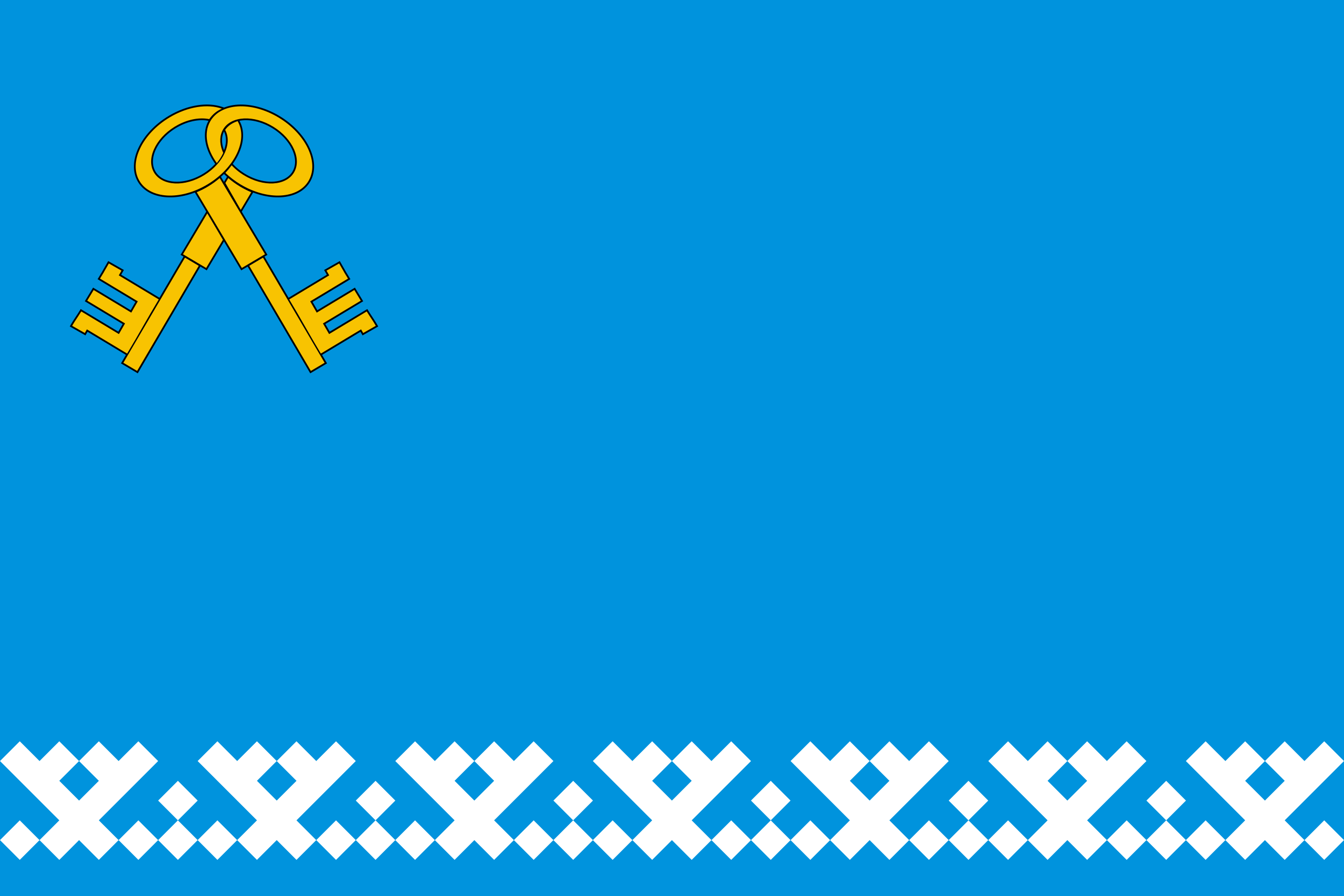 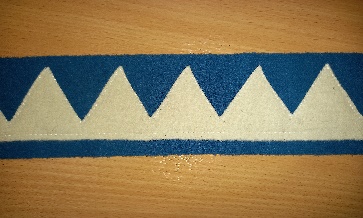 Ненецкий орнамент «Чумики»
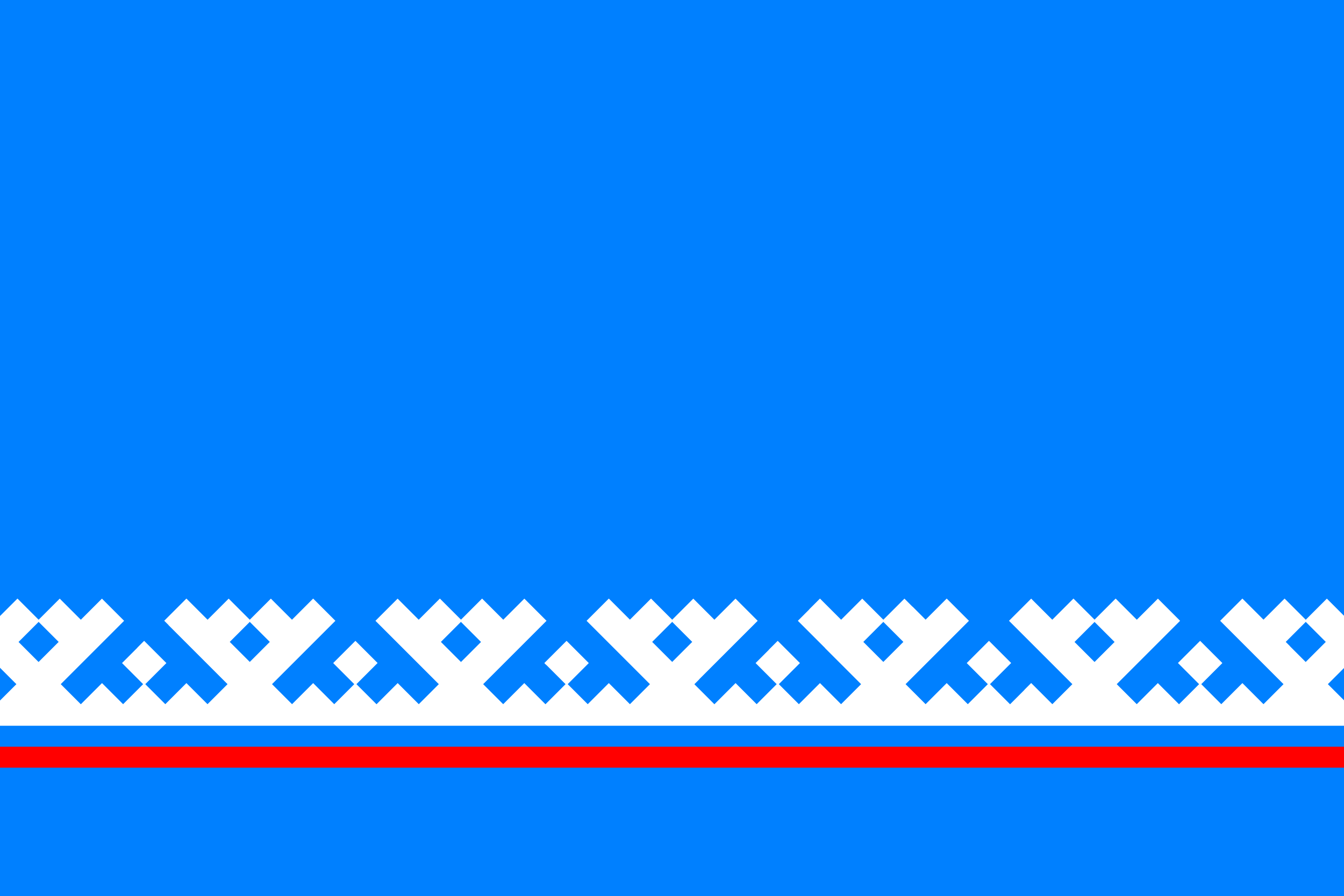 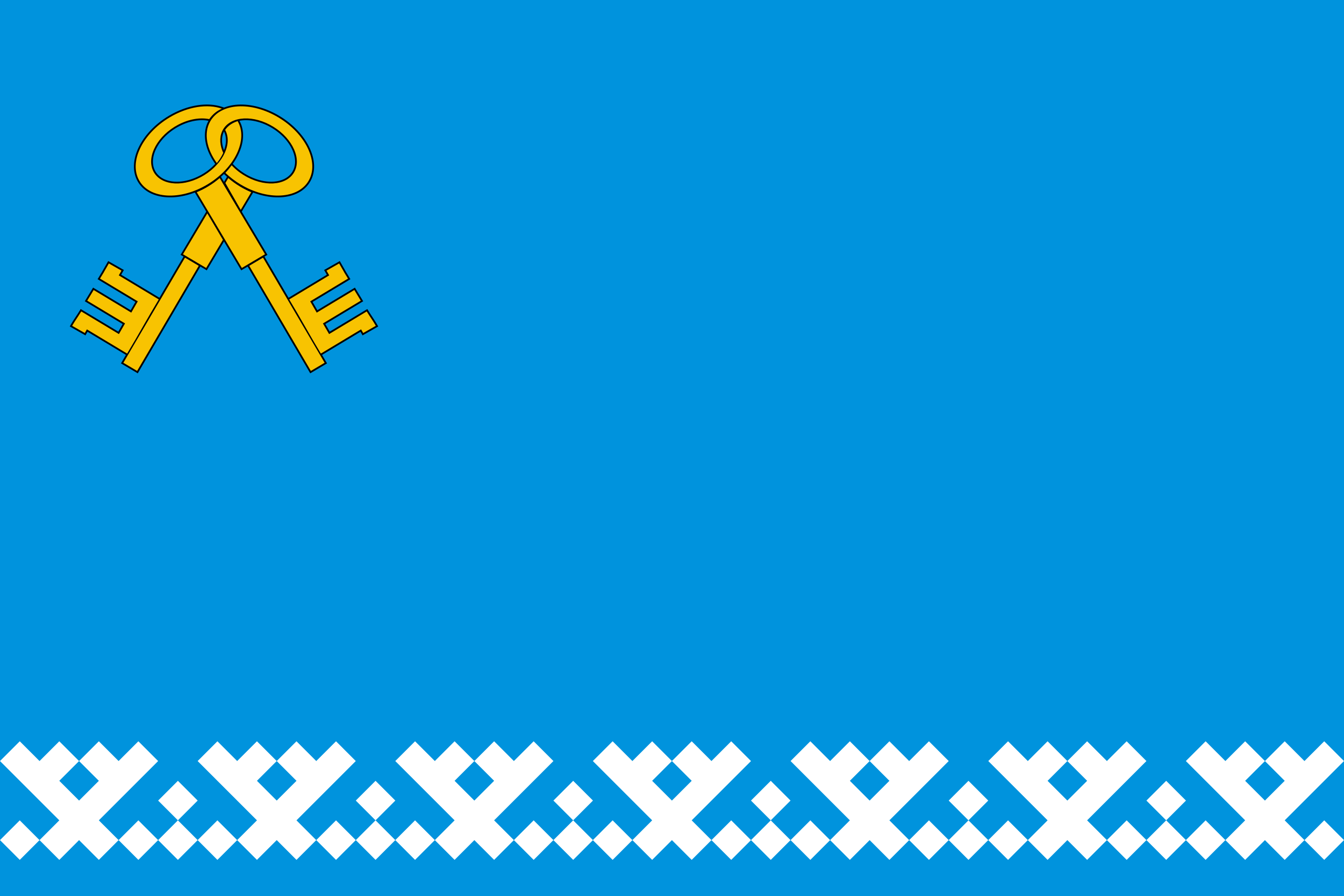 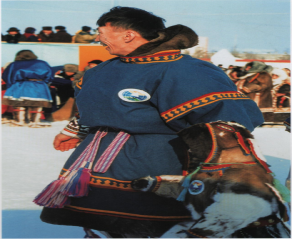 Ненецкий орнамента «Головки»
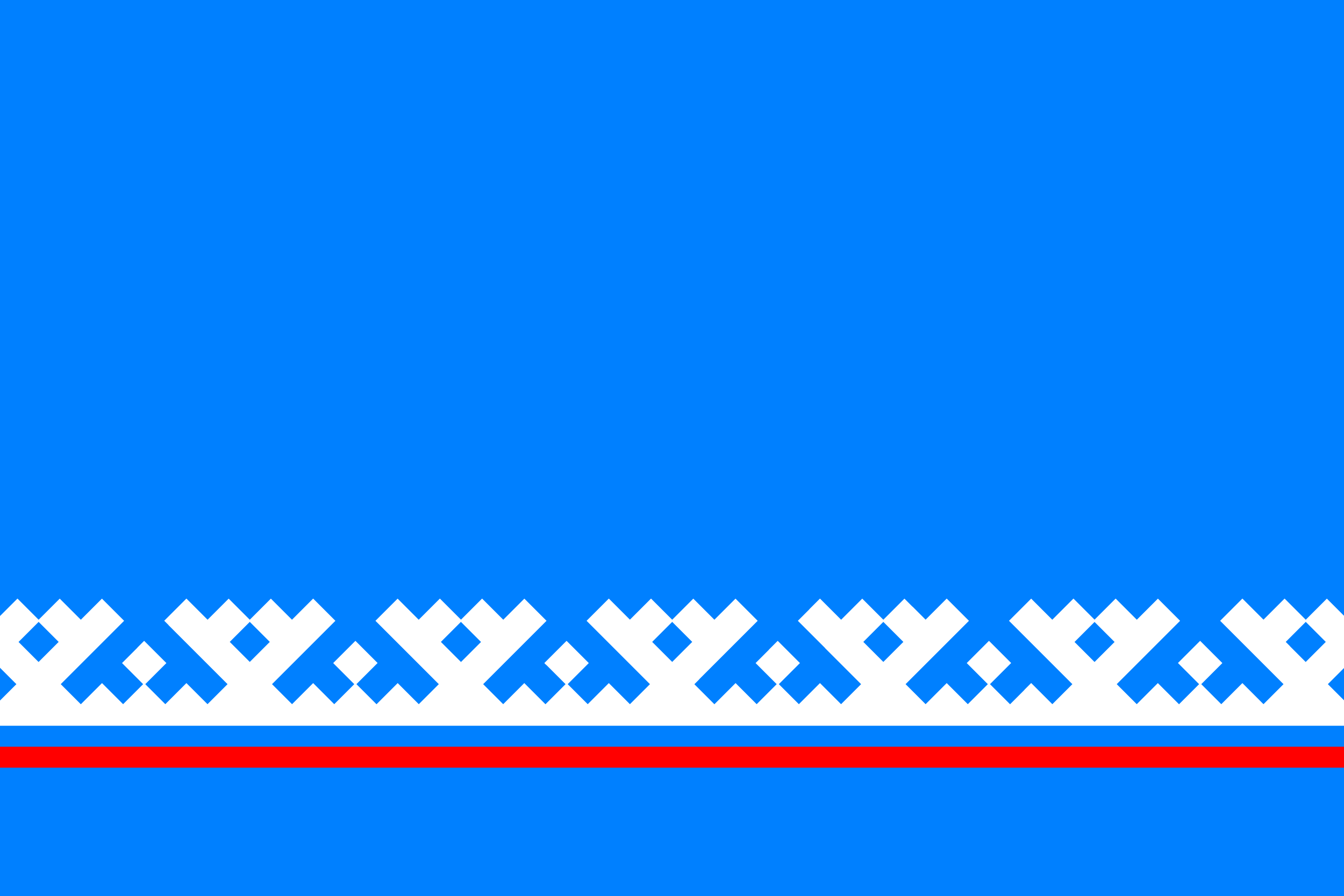 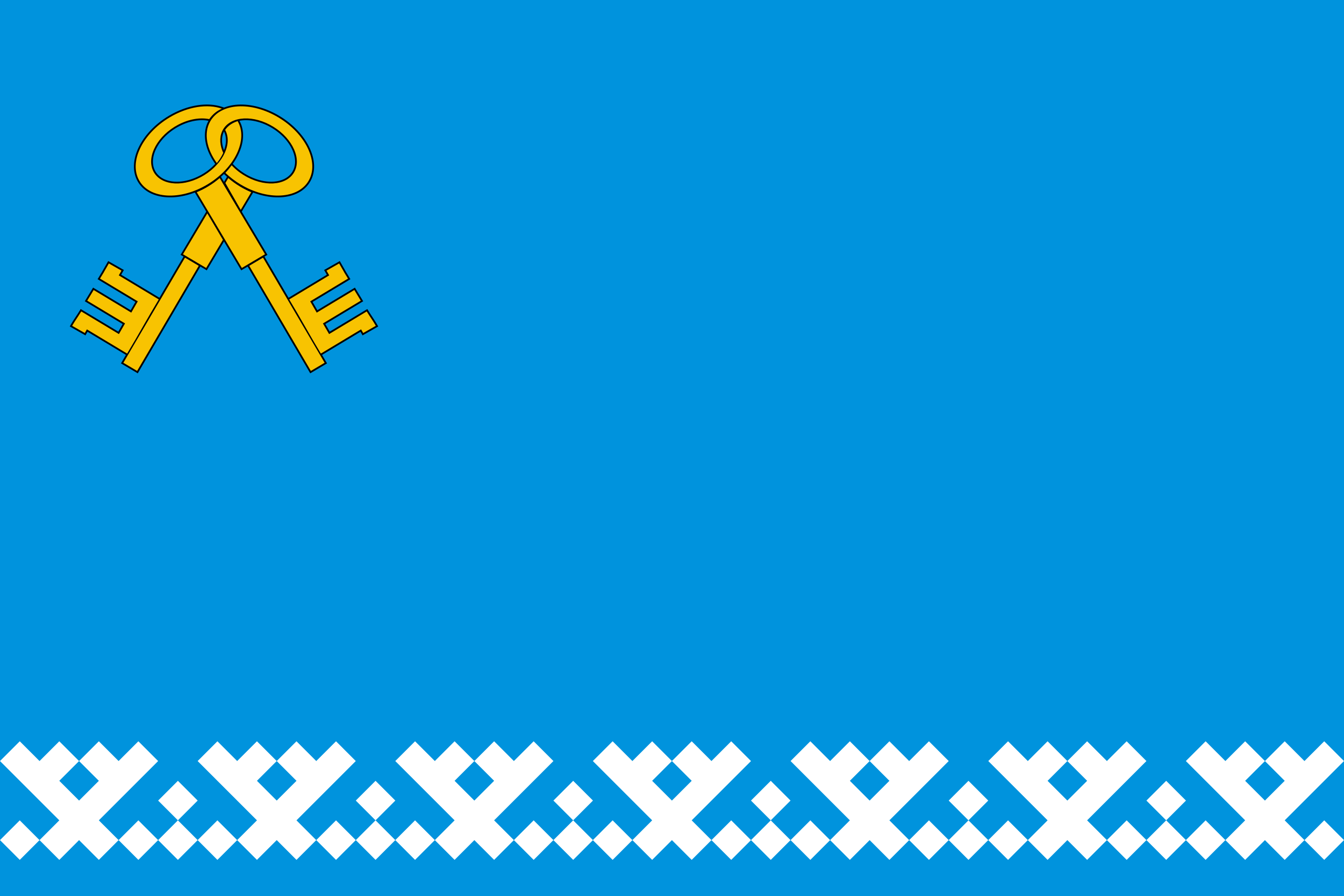 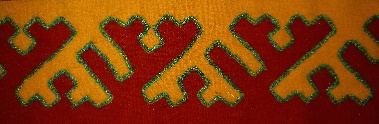 Ненецкий орнамент «Оленьи рога»
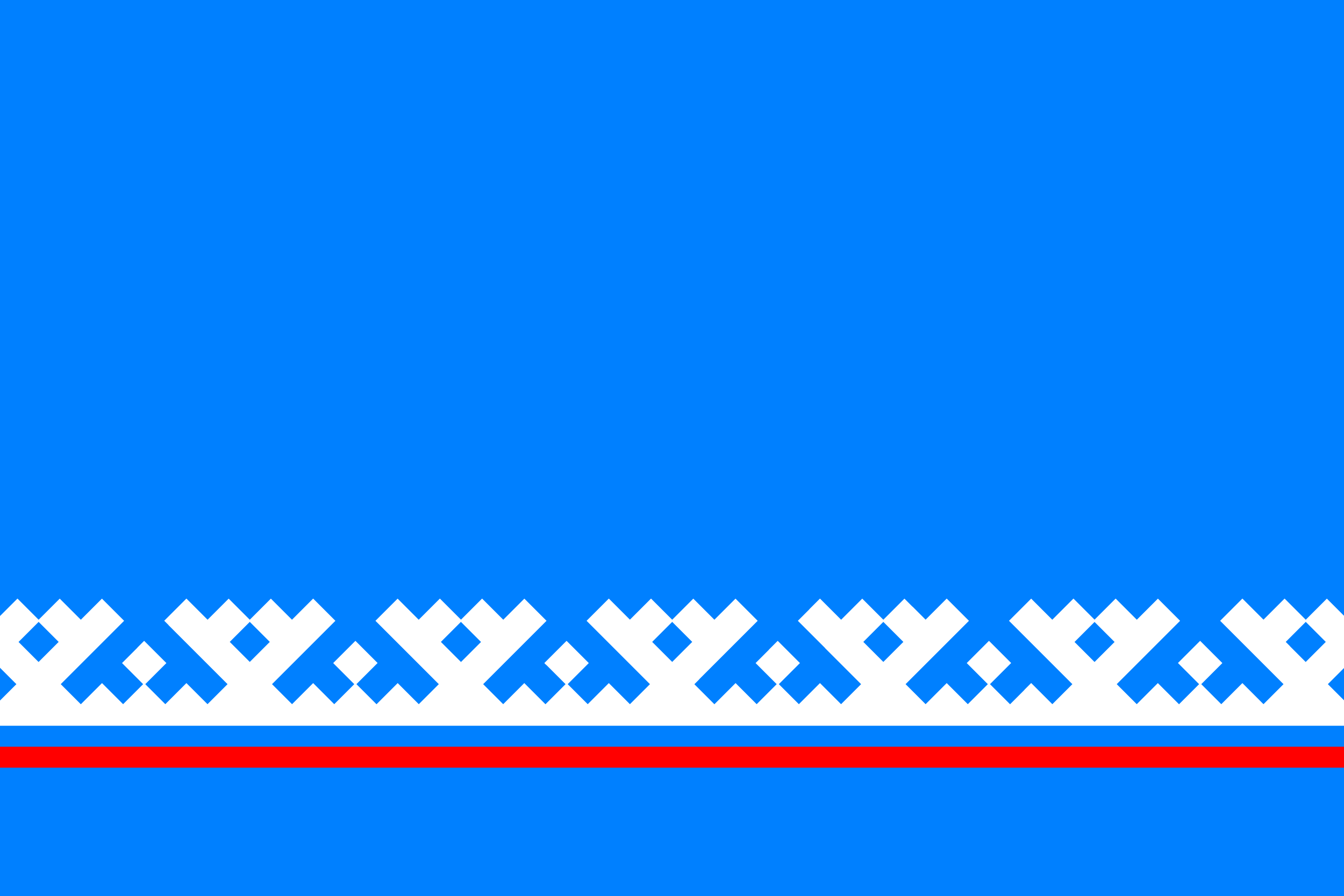 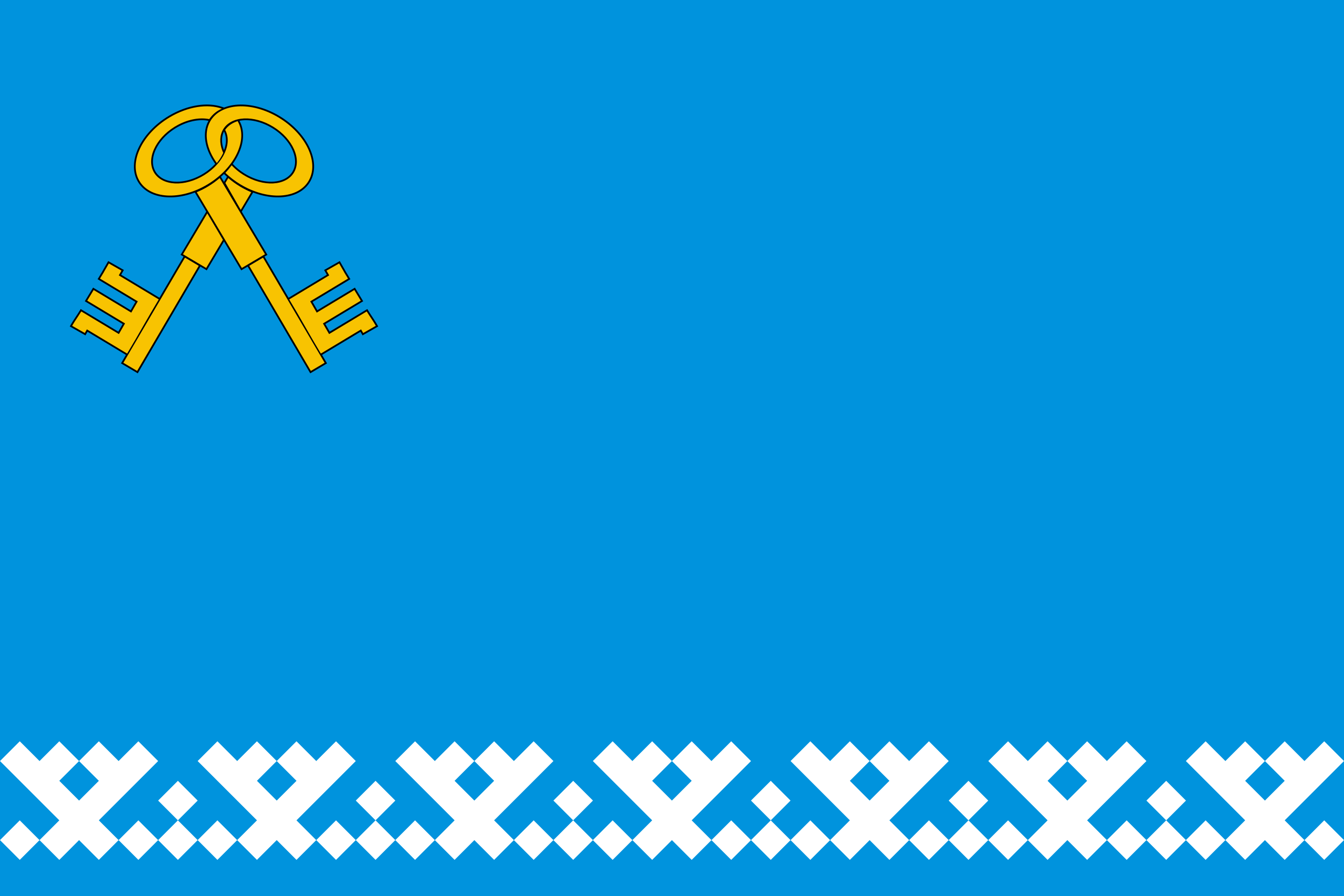 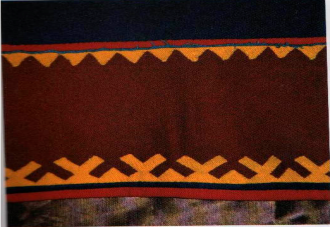 Ненецкий орнамент «Уши зайца»
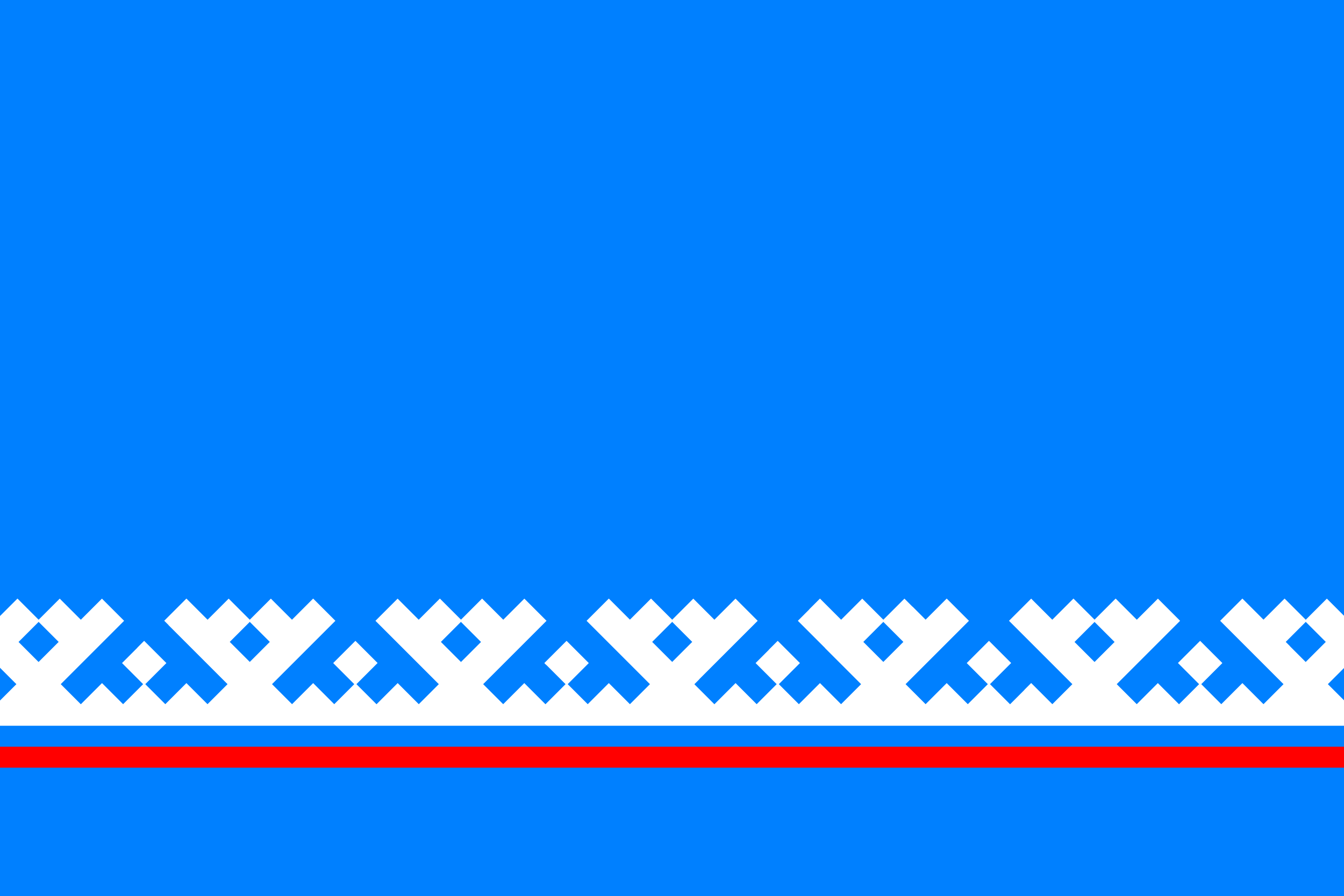 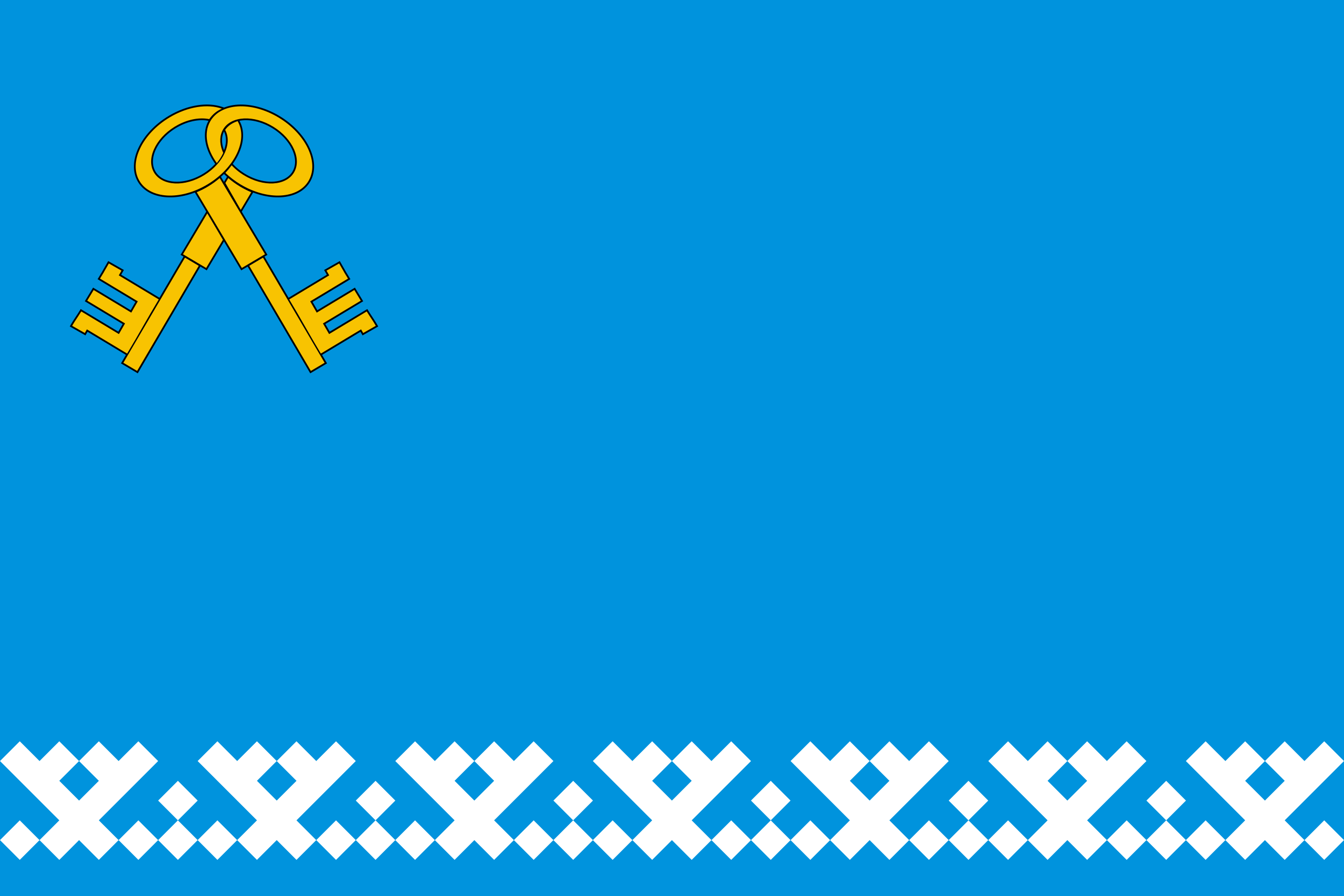 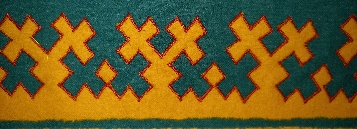 Ненецкий орнамент «След медведя»
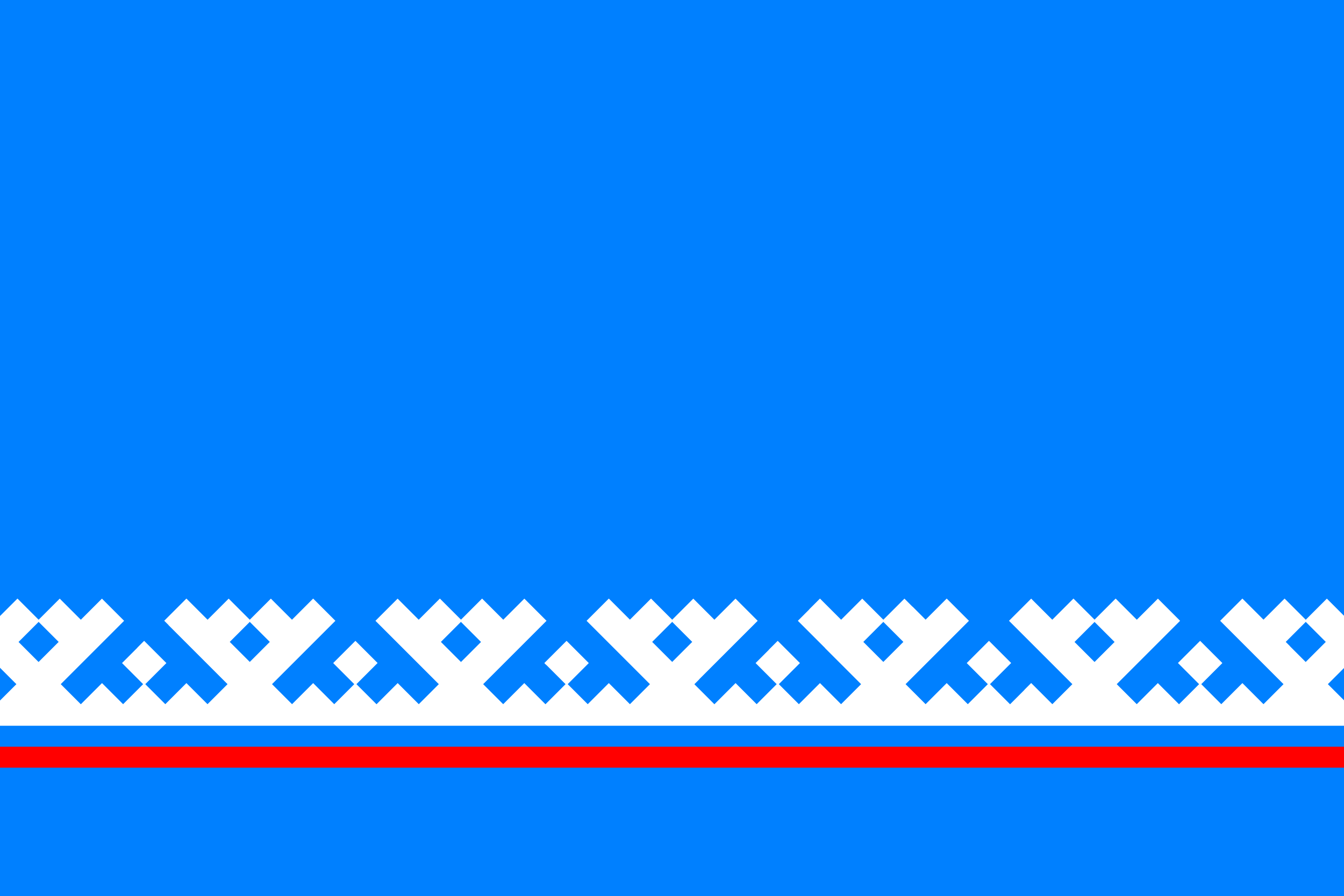 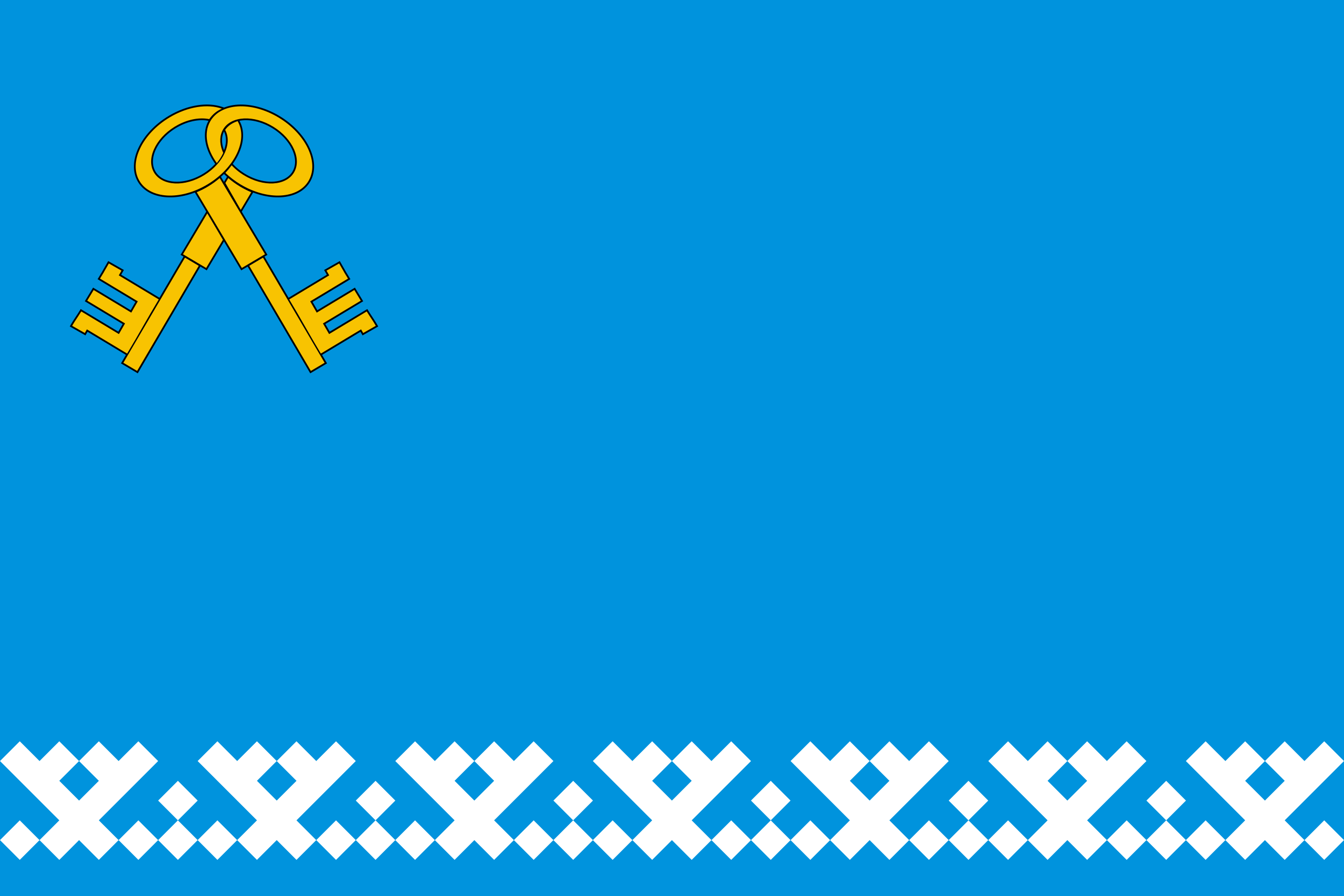 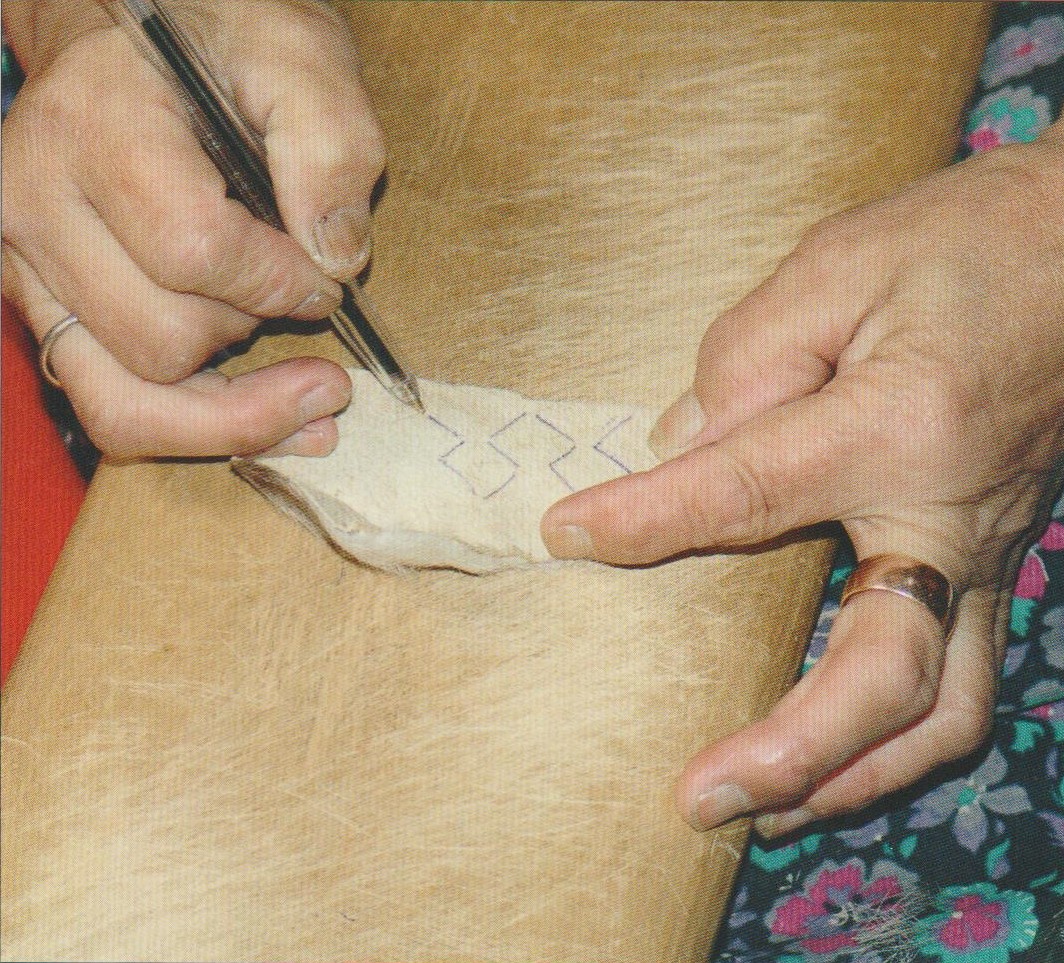 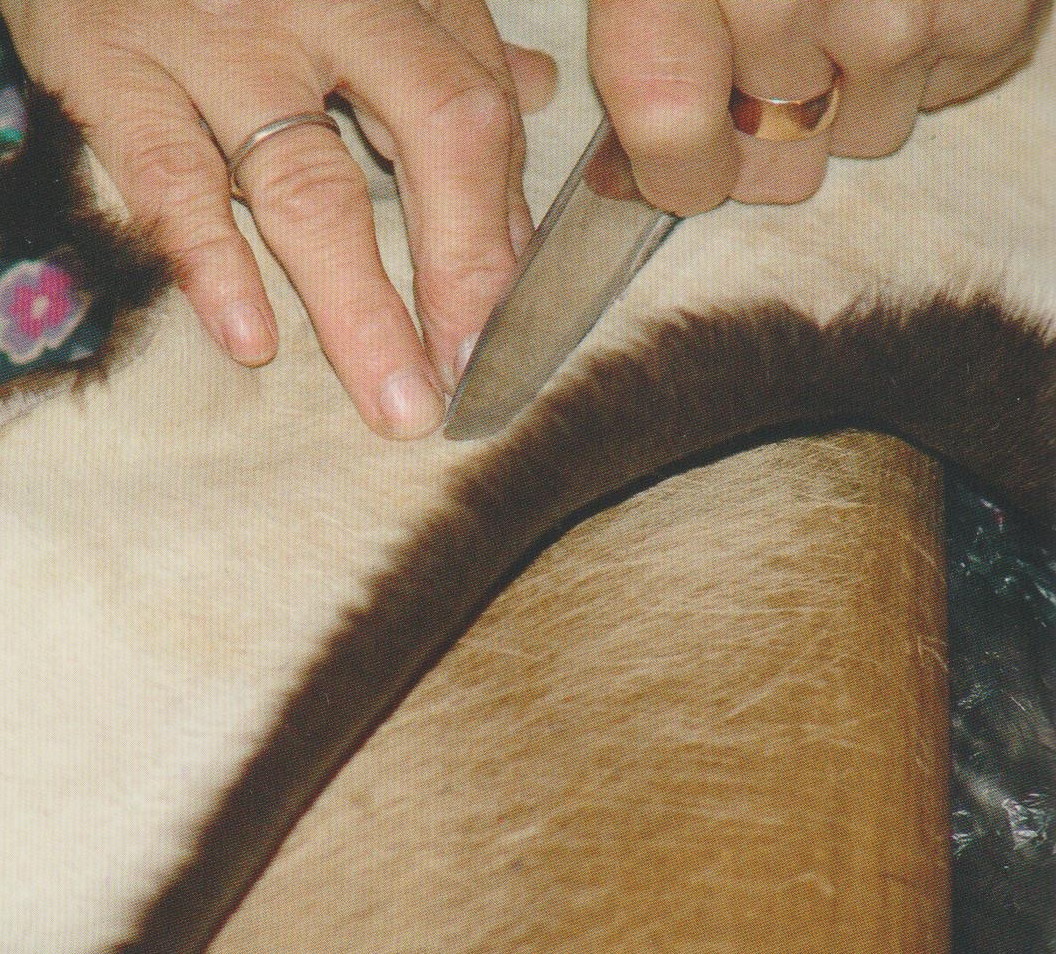 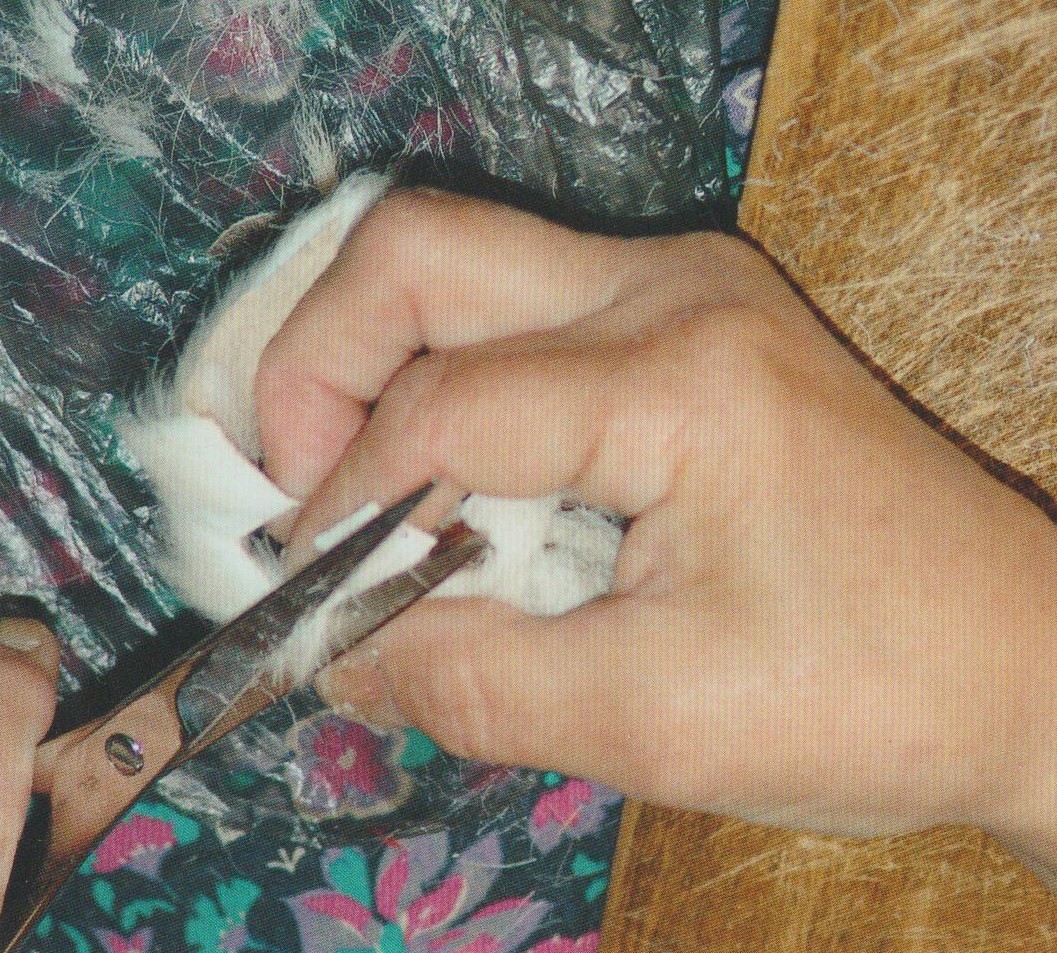 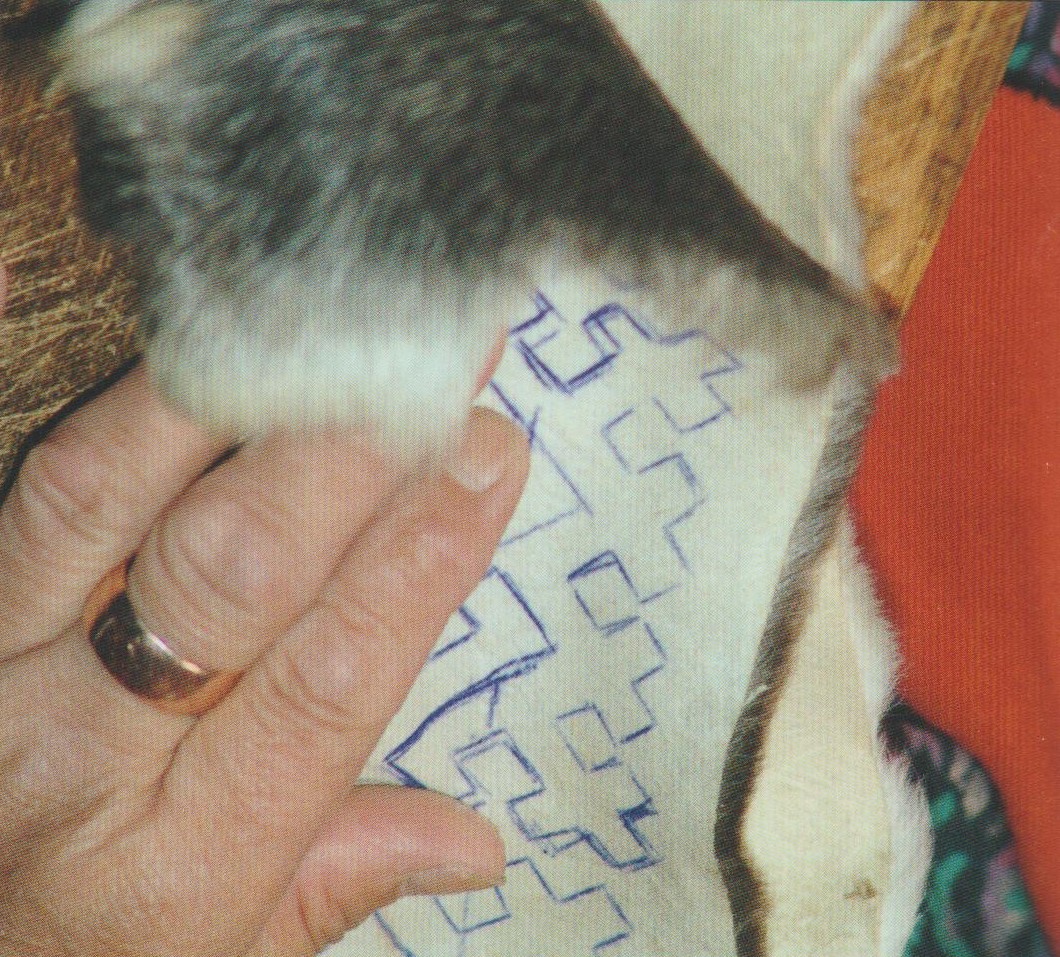 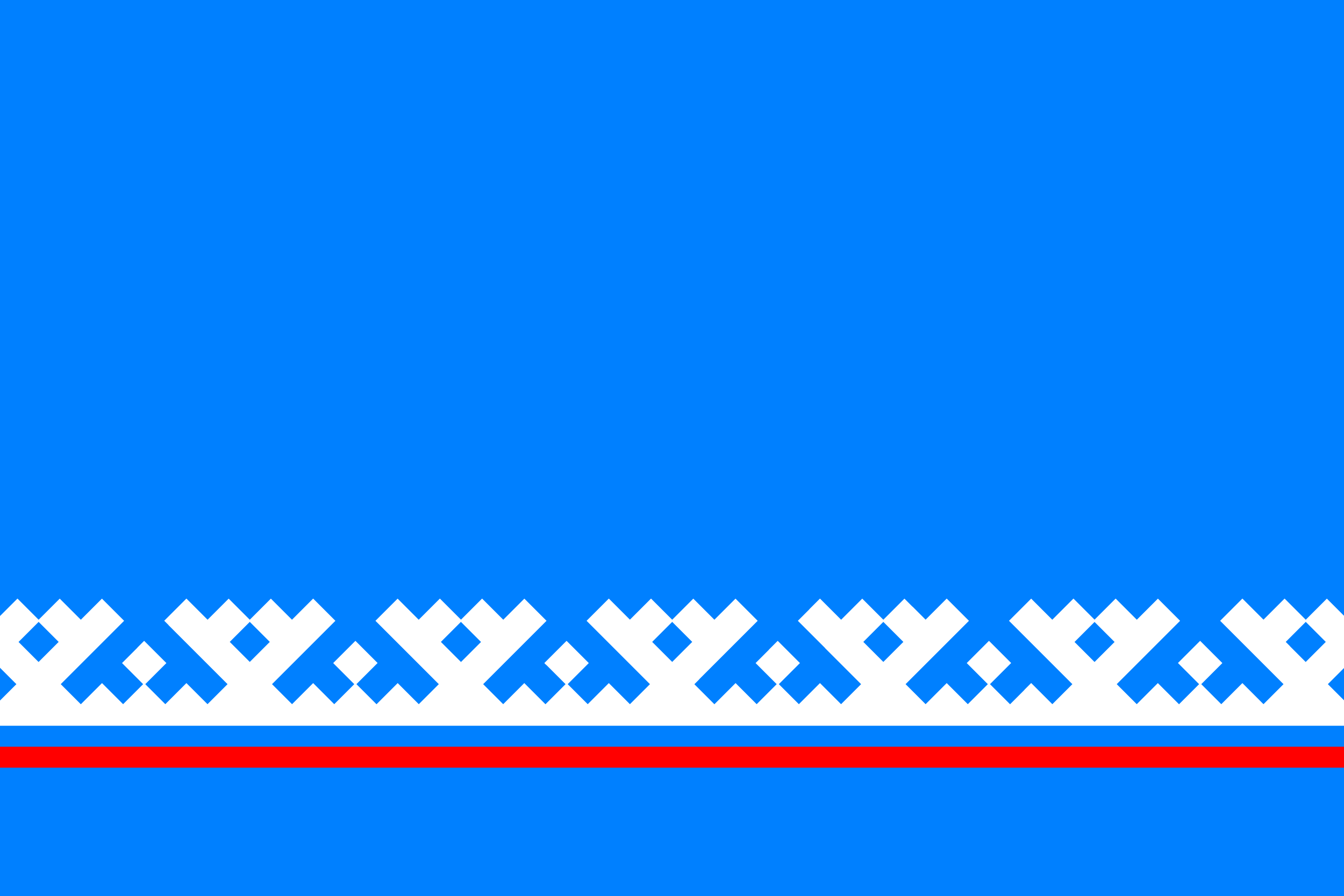 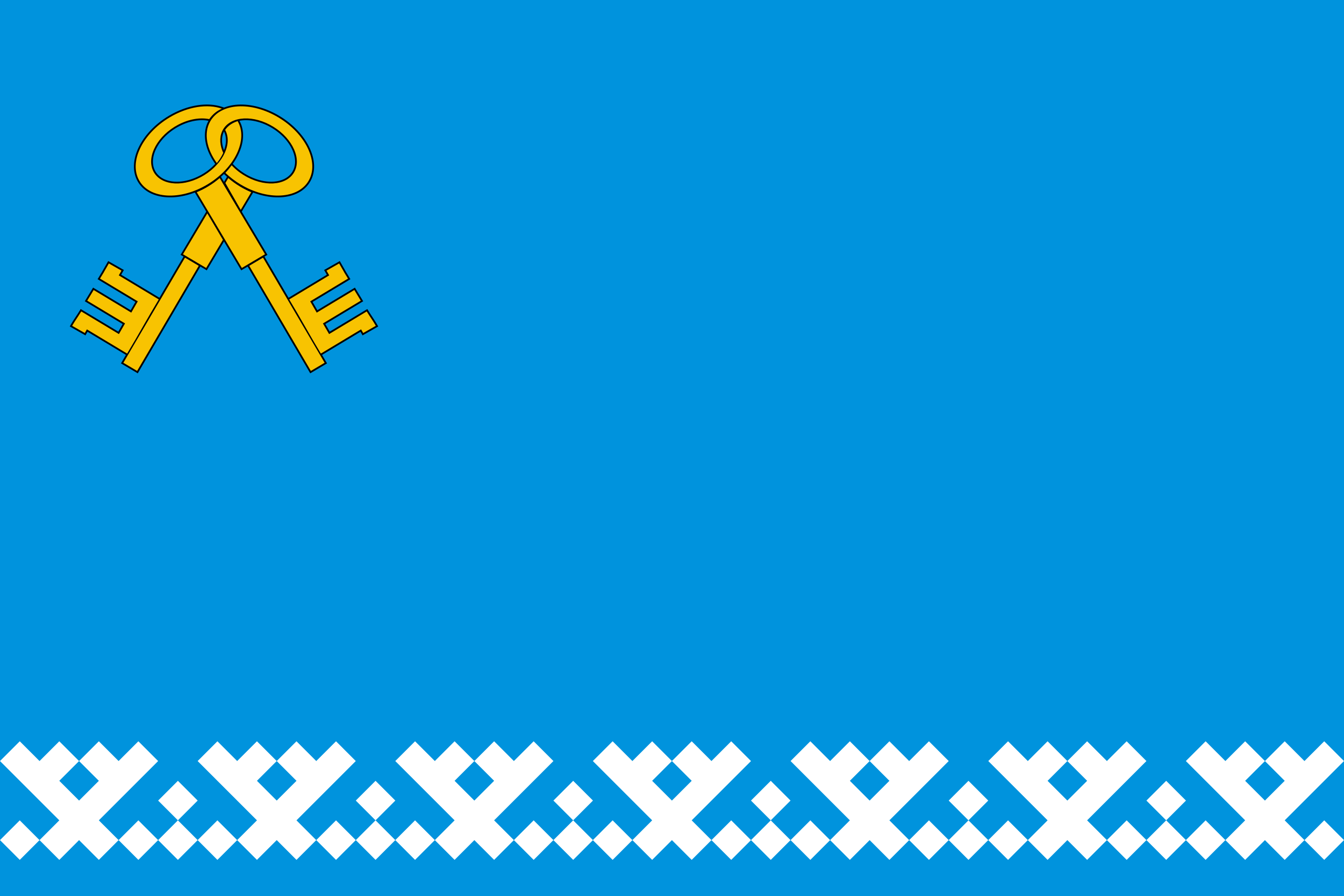 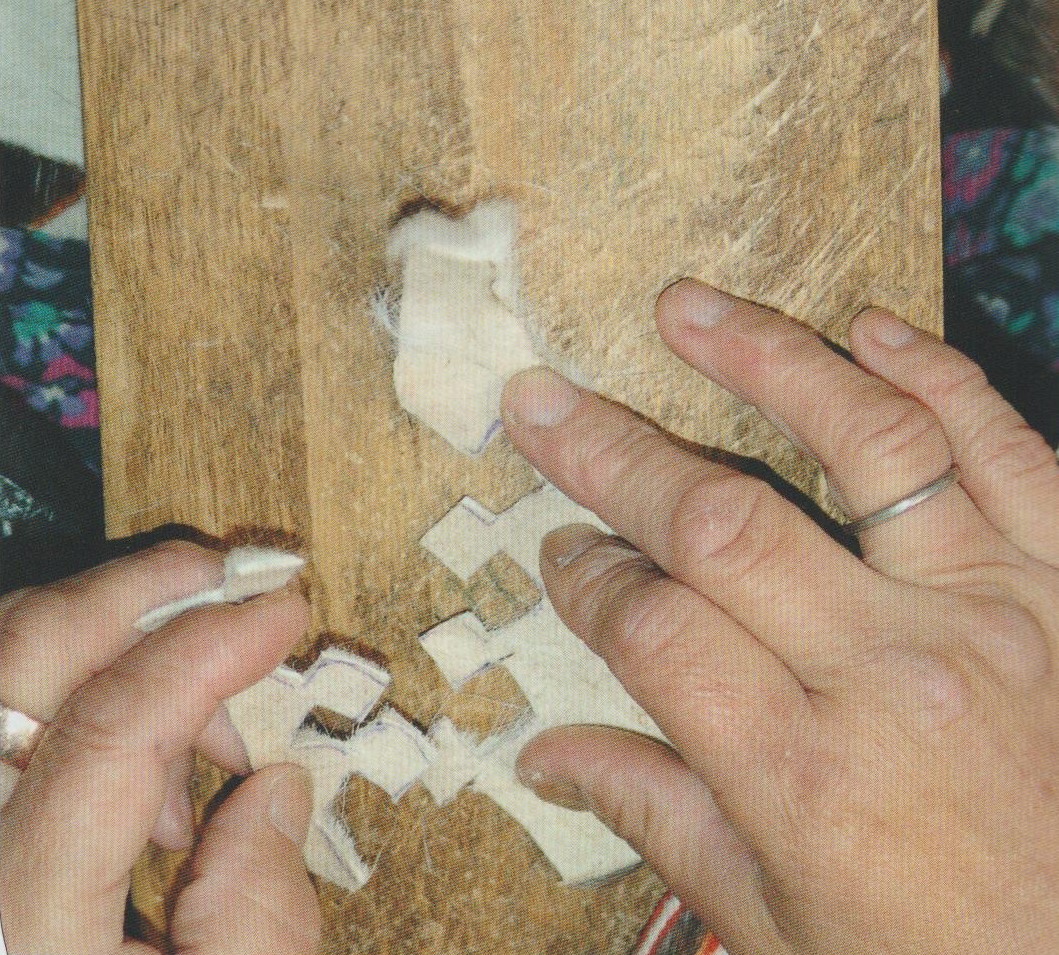 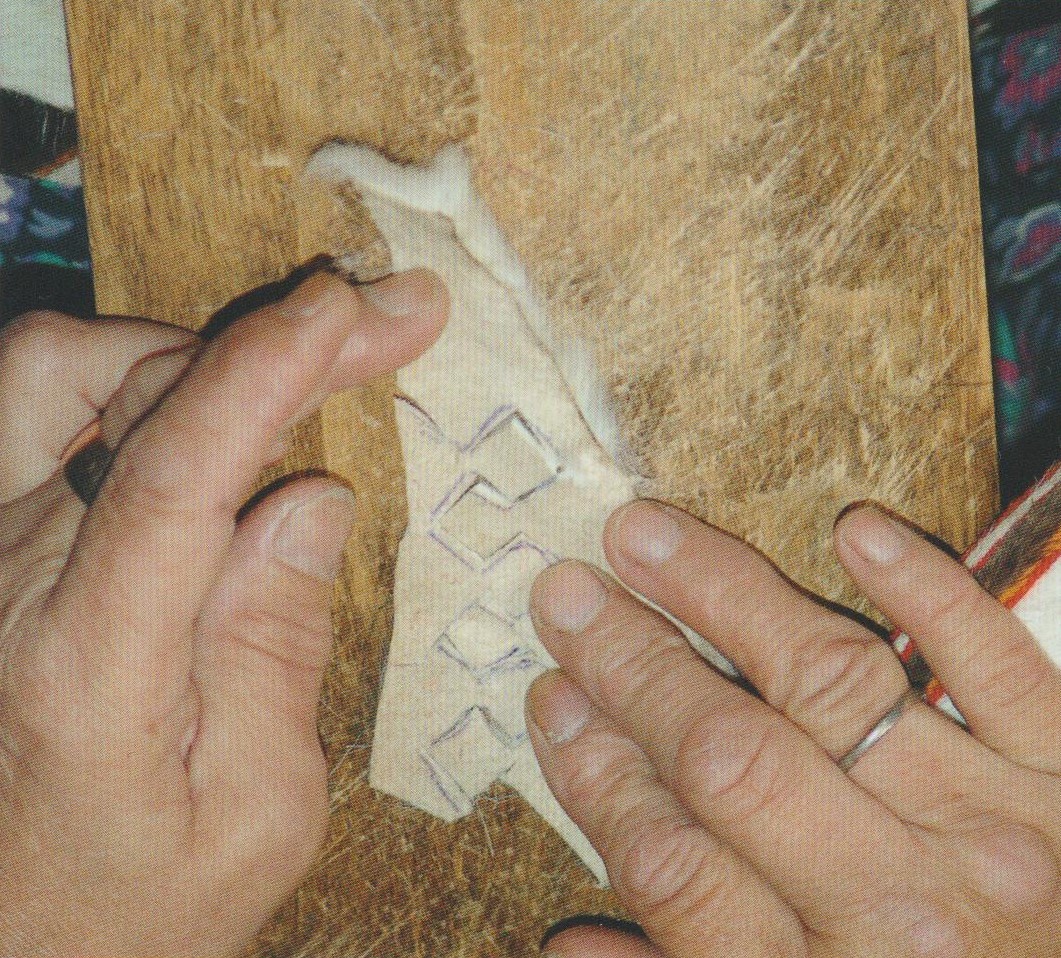 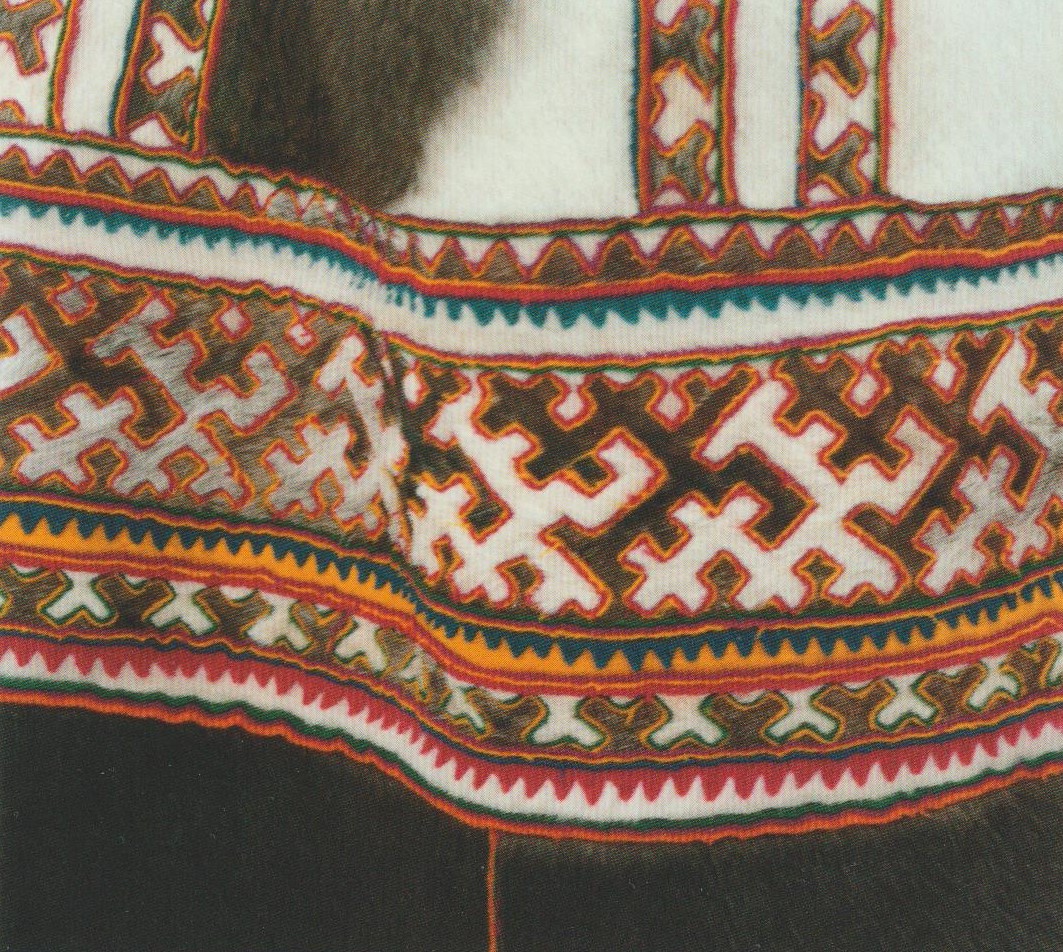 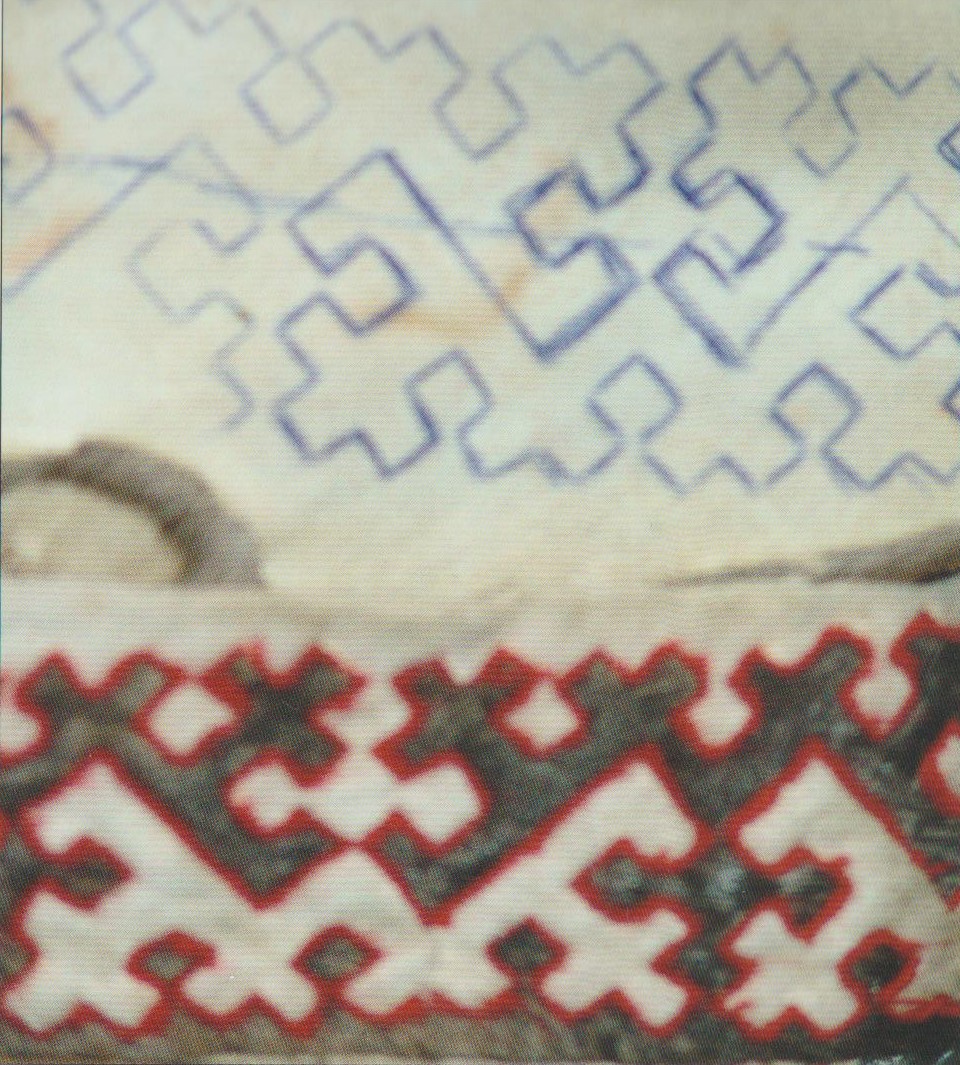 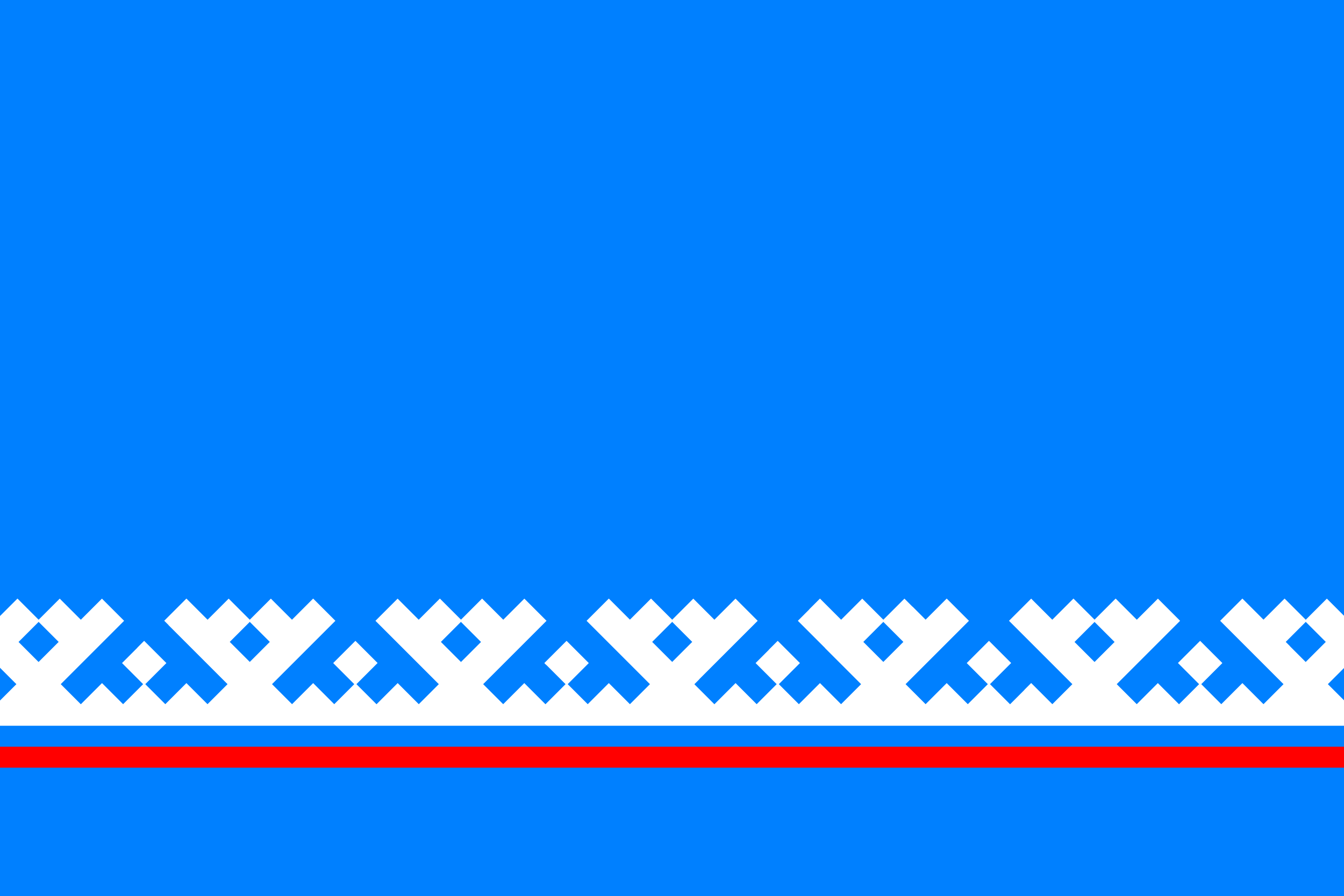 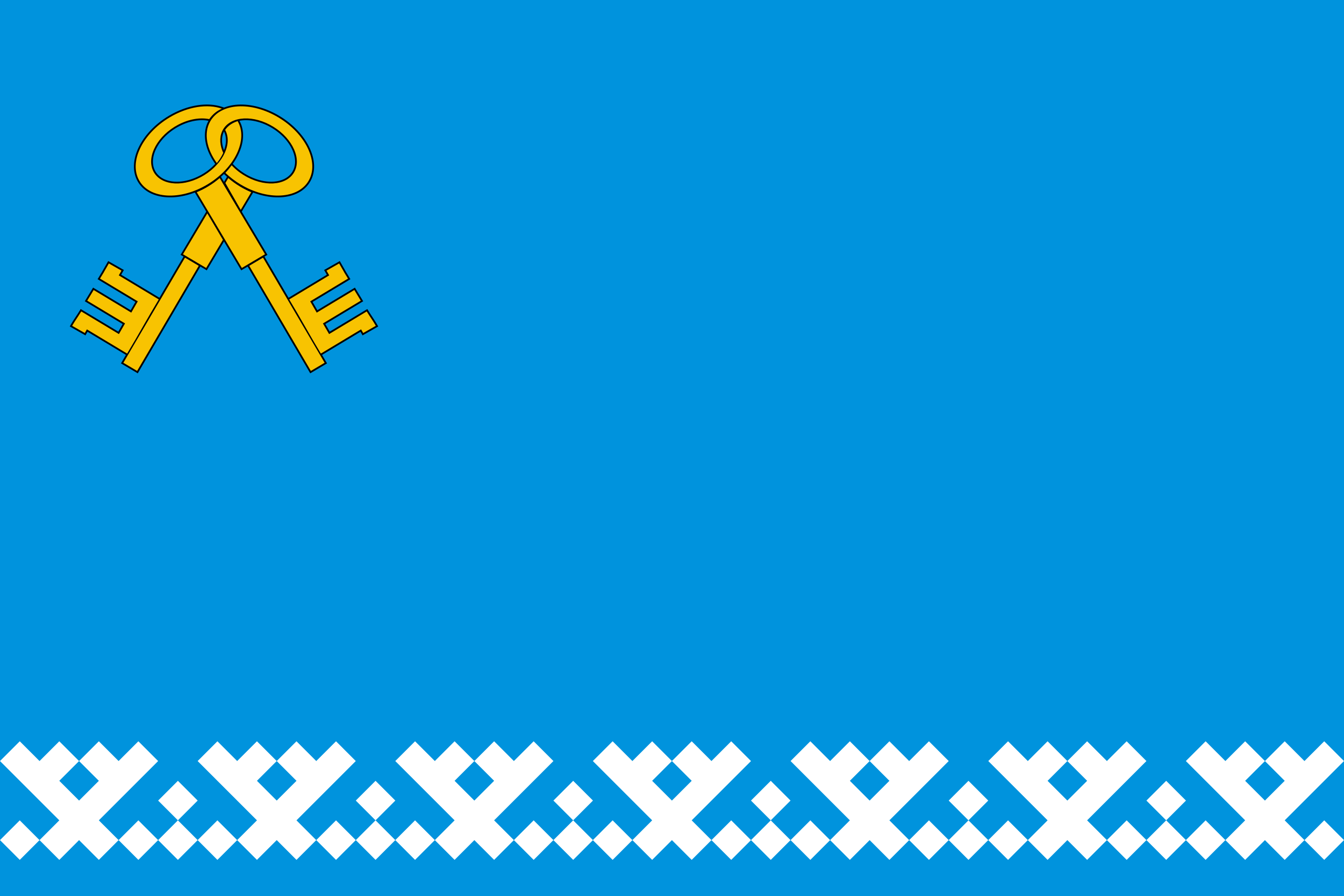 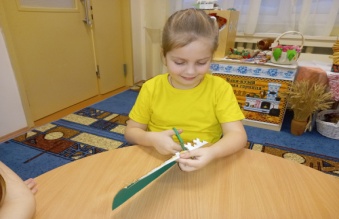 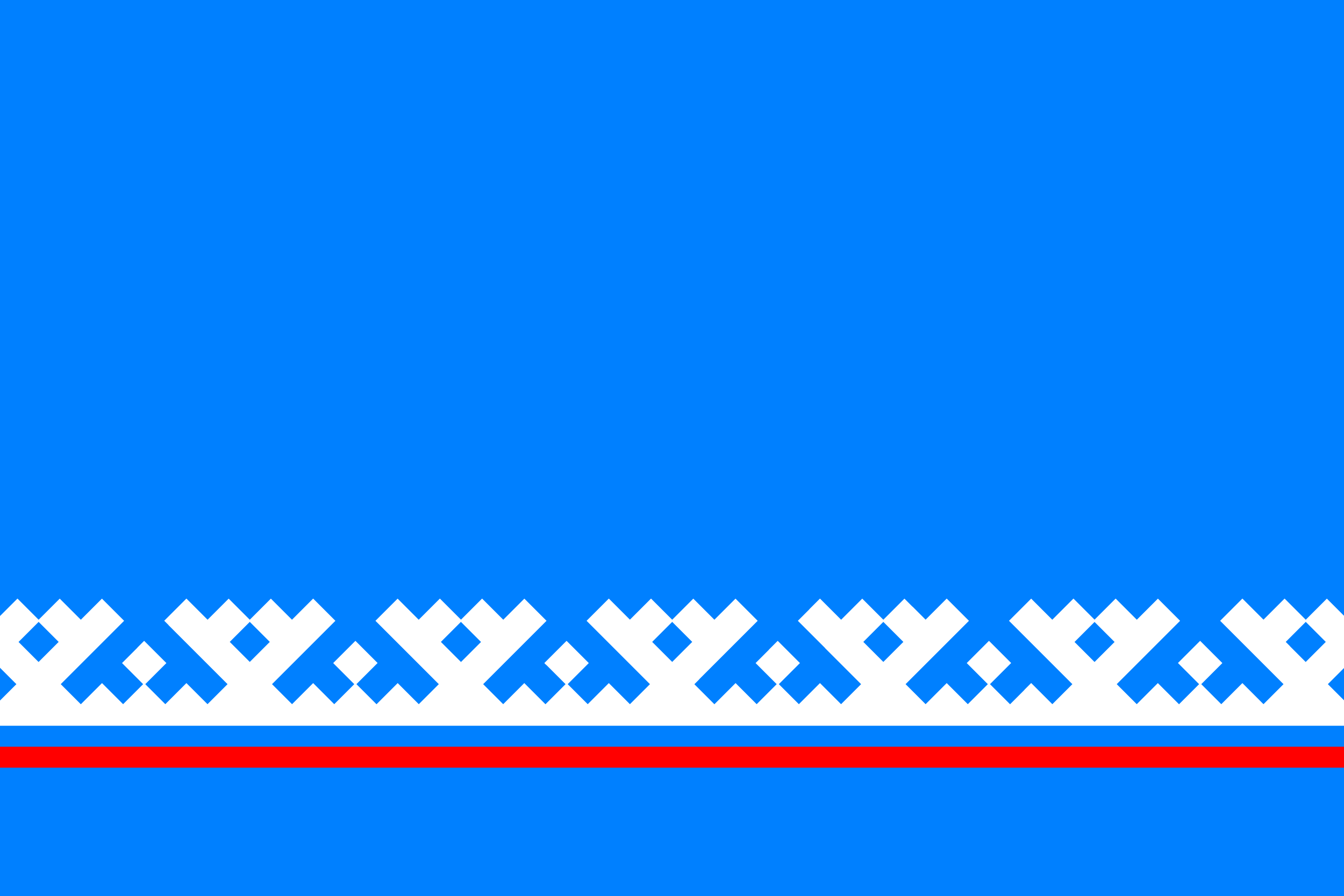 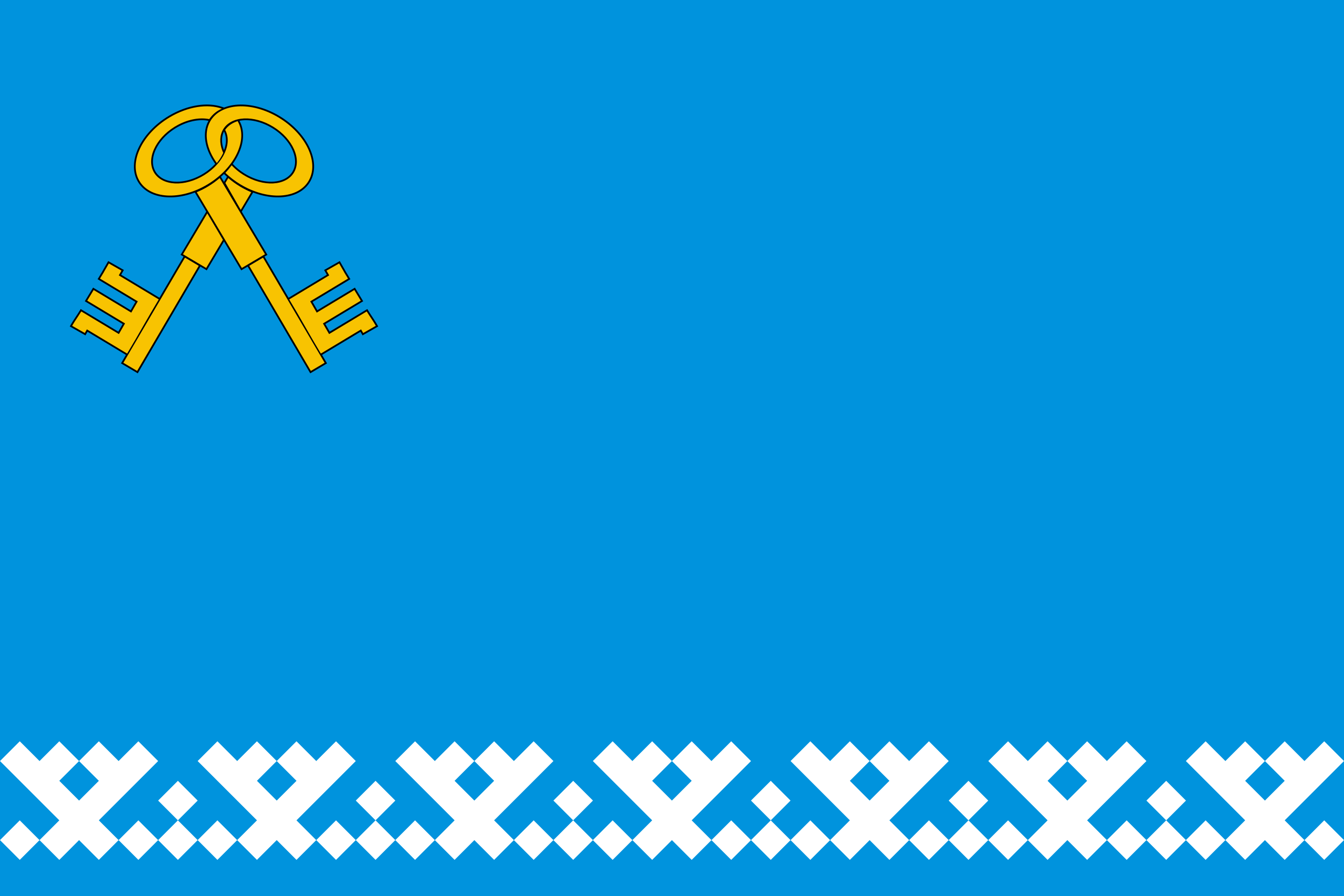 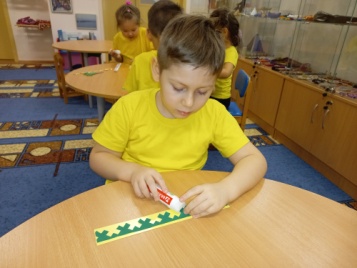 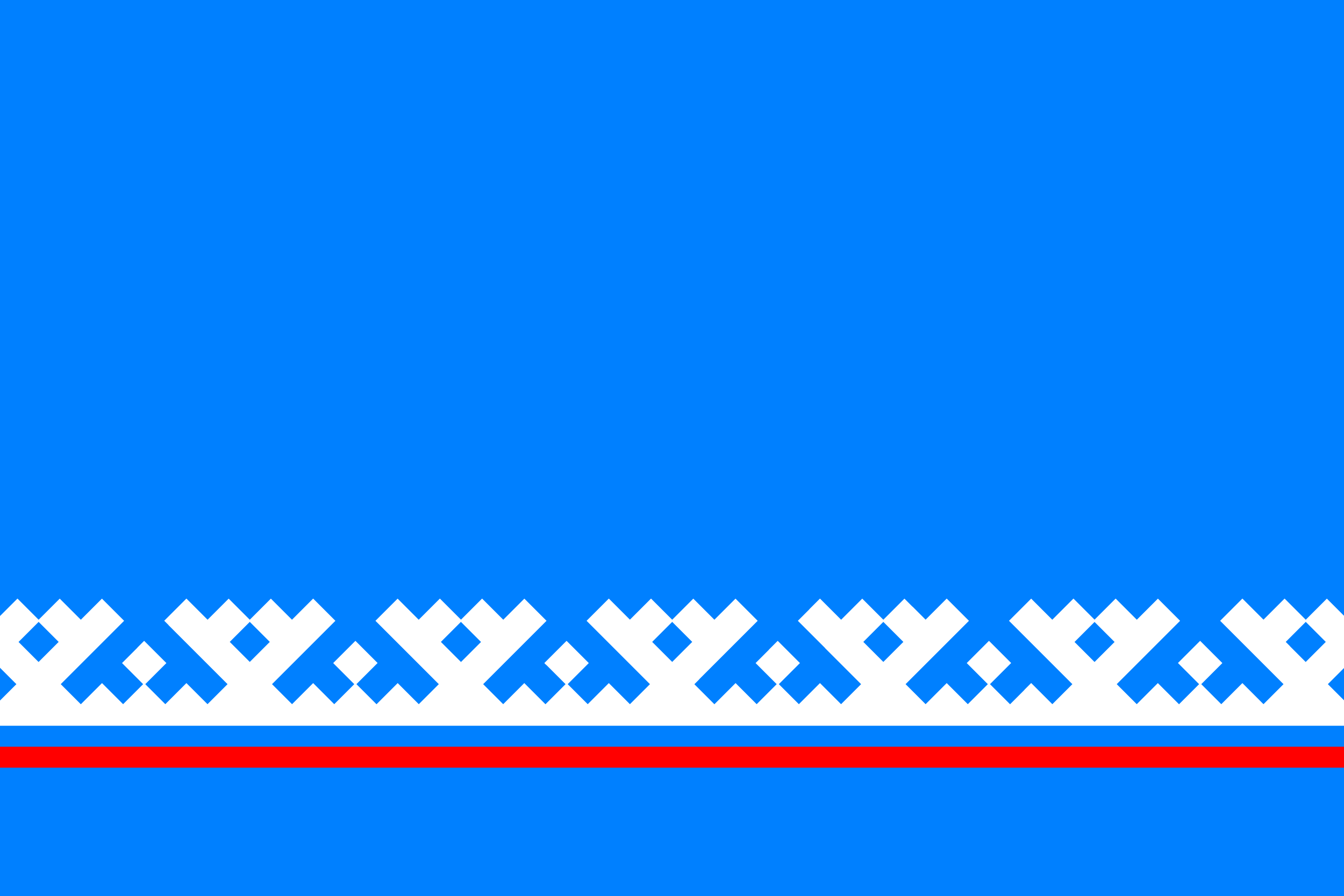 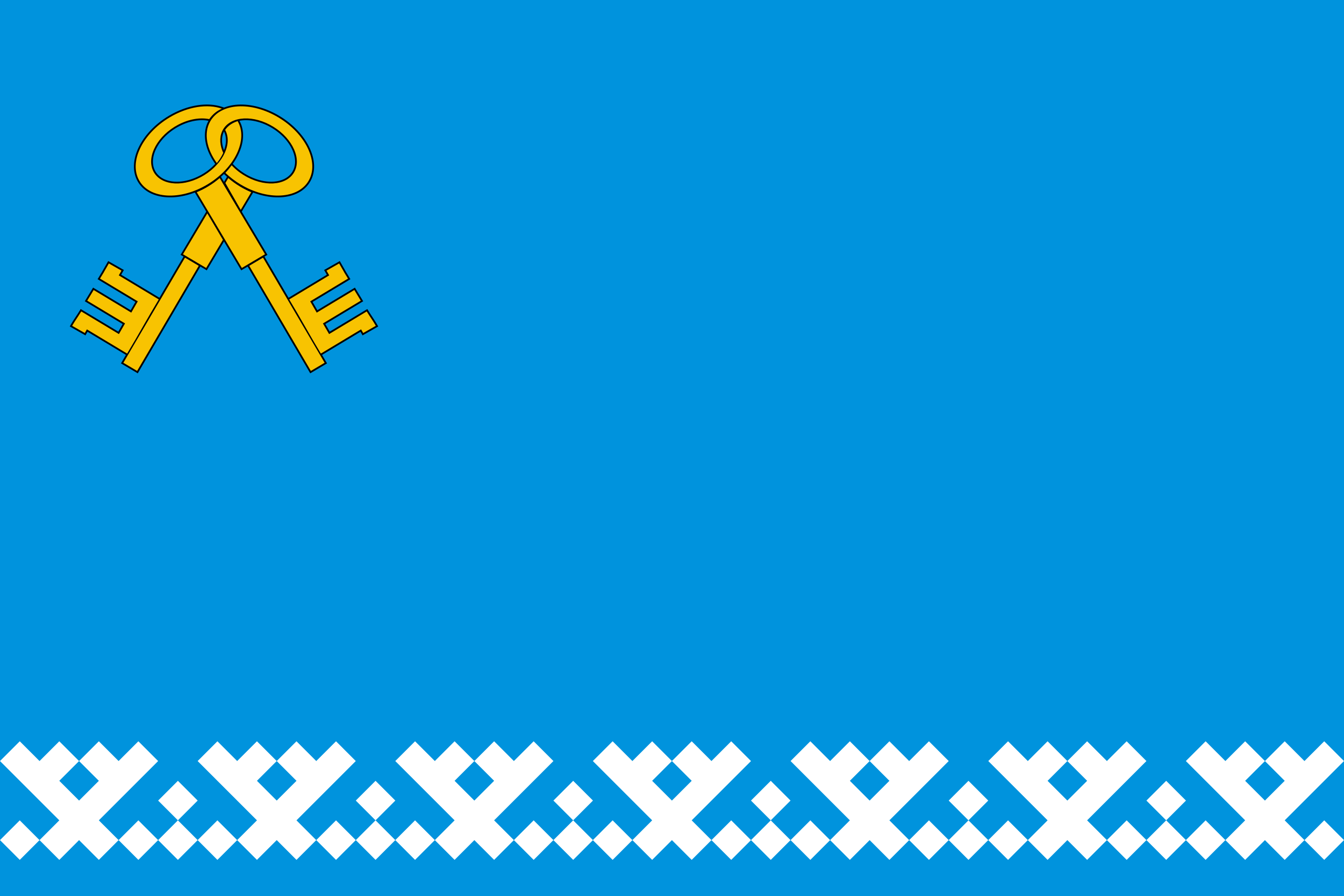 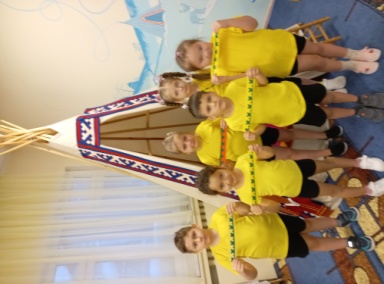